Morfologie pohybového systému, seminář
Semestr 2016
6.10. Spojení na páteři, spoje na hrudníku
13.10. Kostra a spoje pánevního pletence
20.10. Kostra a spoje dolní končetiny
27.10. Kostra a spoje horní končetiny
3.11. Lebka a její spoje
10.11. Obecná nauka o svalech, úvod do PNS, svaly zádové, hluboké šíjové, fascie zádové
14.11. Svaly hrudníku a břicha, jejich inervace a fascie
21.11. Svaly pánevního dna, kyčelní svaly
1.12. Svaly dolní končetiny, jejich inervace a fascie
8.12. Svaly horní končetiny, jejich inervace a fascie
15.12. Svaly hlavy a krku
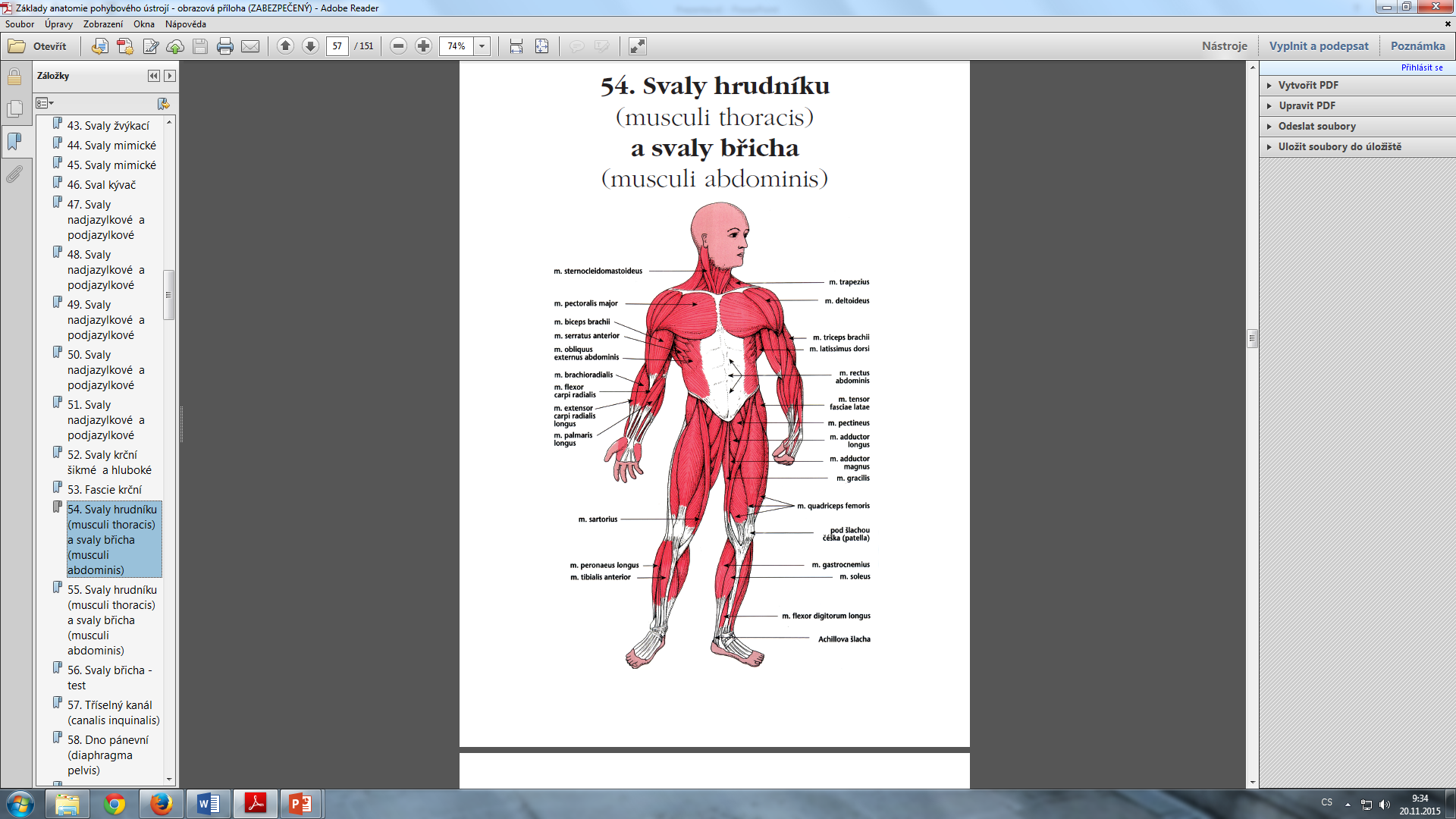 Inervace
Inervace: plexus brachialis (C4-5 až Th1)
Truncus superior, medius, inferior (přední , střední a zadní větev)
Fasciculus lateralis: n. musculocutaneus, radix lateralis n. mediani
Fasciculus medialis: radix medialis n. mediani,n. ulnaris, n. cutaneus brachii medialis ,n. cutaneus antebrachii medialis
Fasciculus posterior: n. axillaris, n. radialis
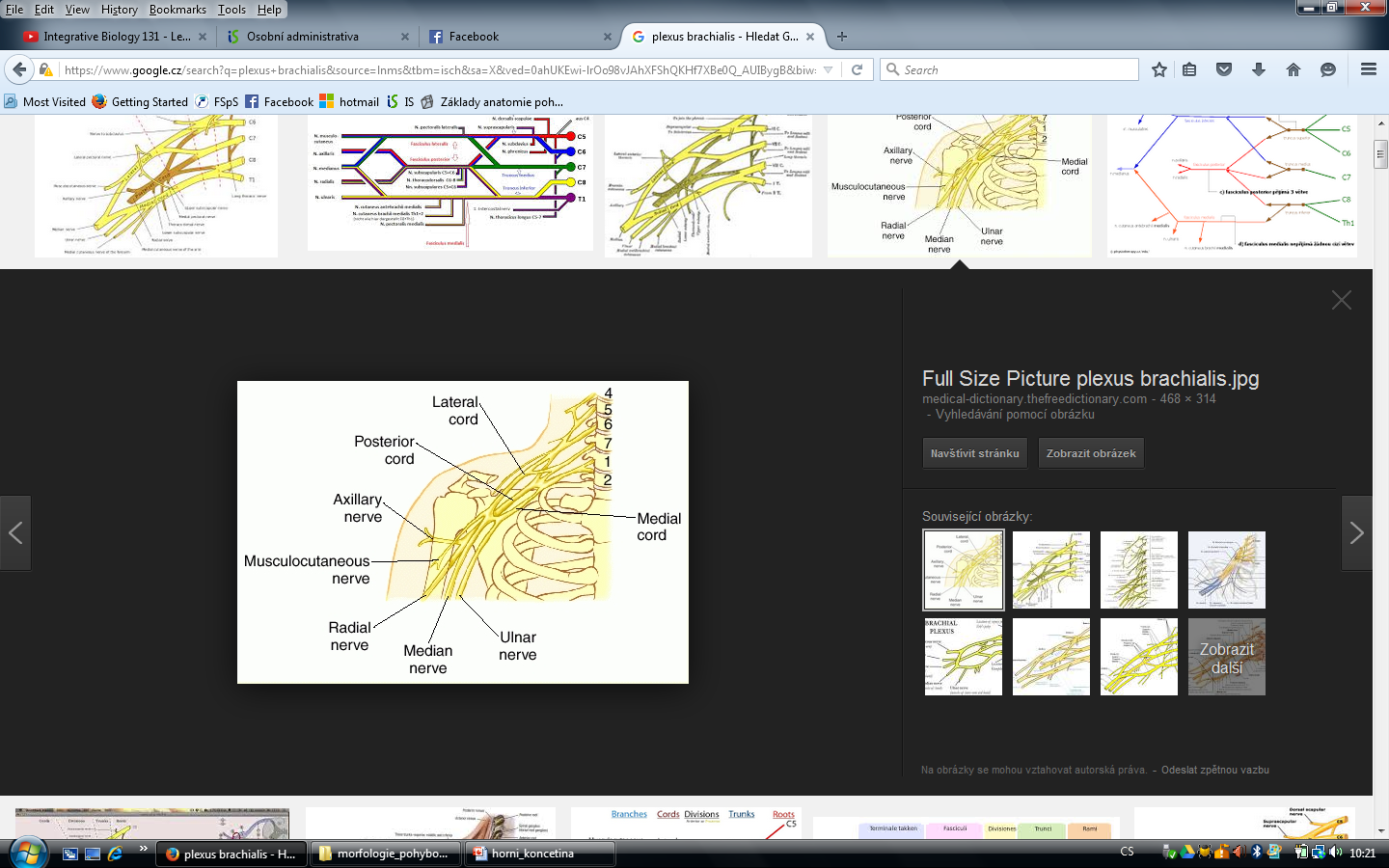 Mm. humeri (ramenní svaly)
M. deltoideus, supraspinatus, infraspinatus, teres minor, teres major, subscapularis
M. deltoideus (deltový sval)
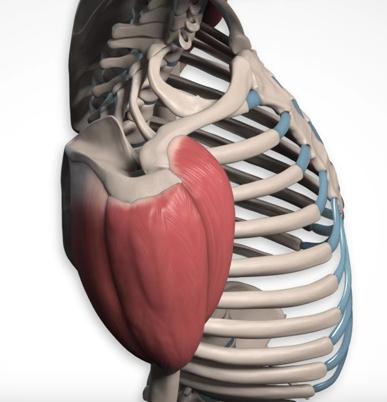 Origo: clavicula, akromion, spina scapulae
Insertio: tuberositas deltoidea humeru
Inervace: n. axilaris (plexus brachialis)
Funkce: abdukce paže, přitlačuje hlavici do cavitas glenoidalis, ventrální a dorzální flexe
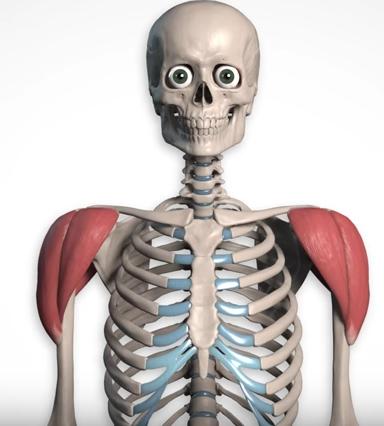 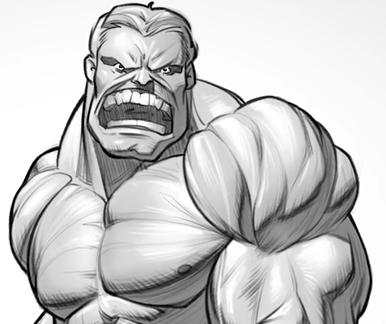 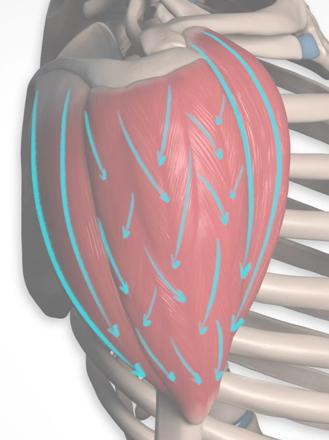 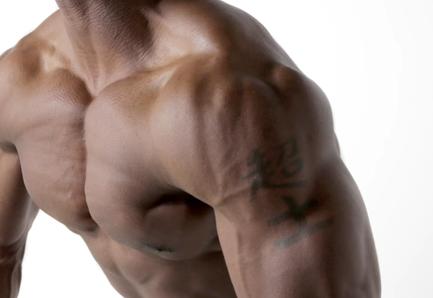 M. supraspinatus, infraspinatus(nadhřebenový, podhřebenový sval)
Origo: fossa supra/infraspinata
Insertio: tuberculum majus humeri
Inervace: n. suprascapularis (plexus brachialis)
Funkce: abdukce, supinace humeru, fixuje hlavici v jamce
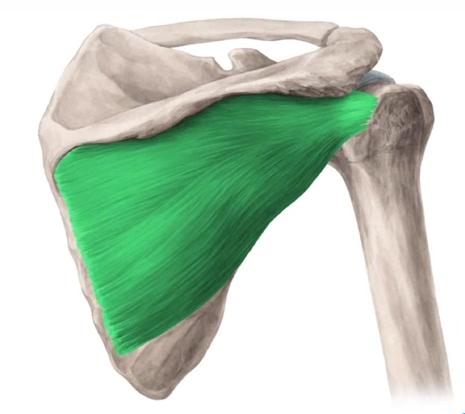 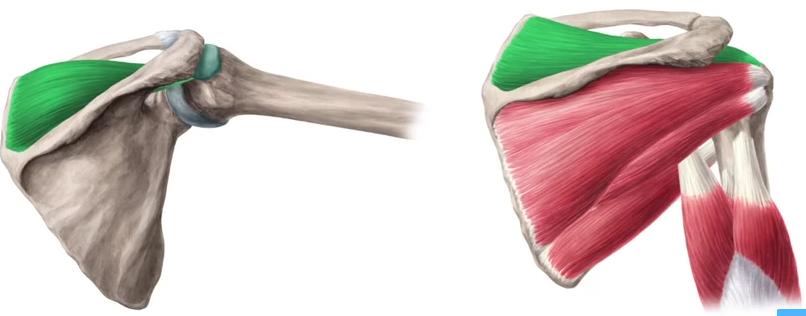 M. teres minor (malý oblý sval)
Origo: margo lateralis scapulae
Insertio: tuberculum majus humeri
Inervace: n. axilaris (plexus brachialis)
Funkce: humerální supinace
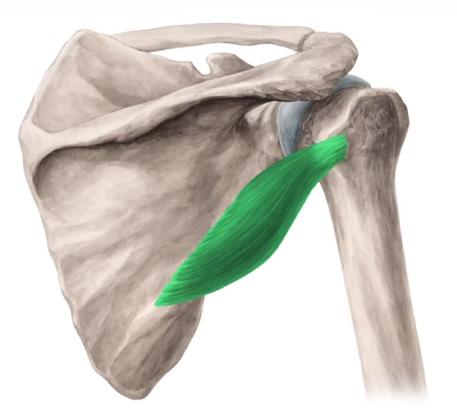 M. teres major (velký oblý sval)
Origo: angulus inferior scapulae
Insertio: crista tuberculi minoris humeri
Inervace: n. subscapularis (plexus brachialis)
Funkce: připažení, zapažení, pronace
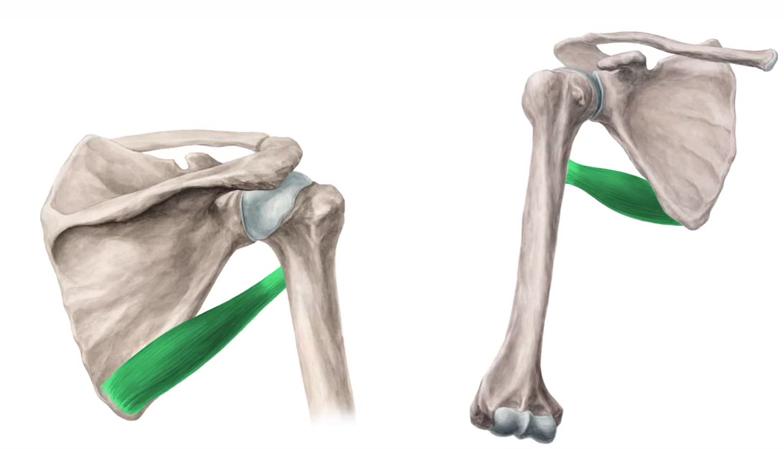 M. subscapularis(podlopatkový sval)
Origo: facies costalis scapulae
Insertio: tuberculum minus humeri
Inervace: n. subscapularis (plexus brachialis)
Funkce: pronace, addukce
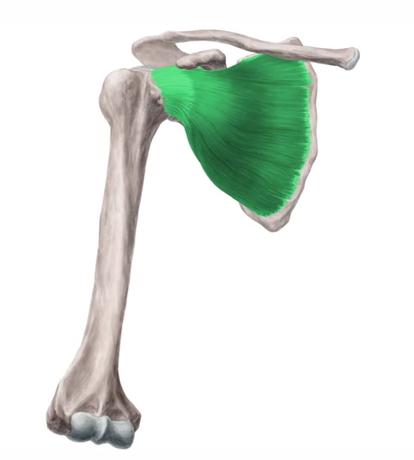 Rotátorová manžeta
M. supraspinatus, infraspinatus, teres minor, subscapularis
Zpevňují ramenní kloub
Ramenní fascie
Povrchová (m. deltoideus)
Hluboké – pokrývají jednotlivé svaly
Mm. brachii (pažní svaly)
Ventrální skupina
M. biceps brachii, coracobrachialis, brachialis
Dorzální skupina
M. triceps brachii
Ventrální skupina
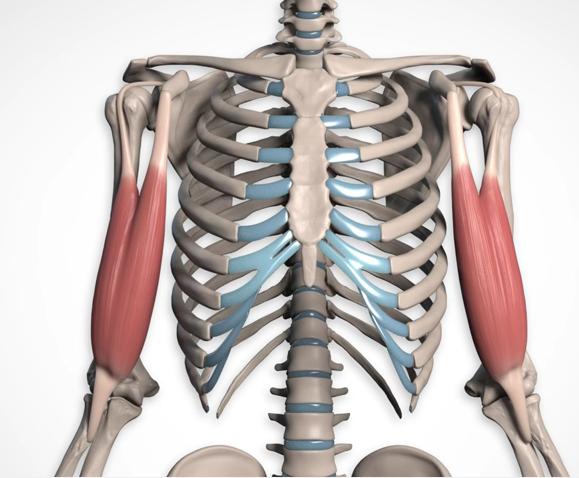 M. biceps brachii(dvojhlavý sval pažní)
Origo: 
caput longum: tuberculum supraglenoidale (probíhá sulcus intertubercularis)
Caput breve: processus coracoideus
Insertio: tuberositas radii, fascia antebrachii
Inervace: n. musculocutaneus (plexus brachialis)
Funkce: 
Loketní kloub: flexe a supinace
Ramenní kloub: upažení, připažení, předpažení
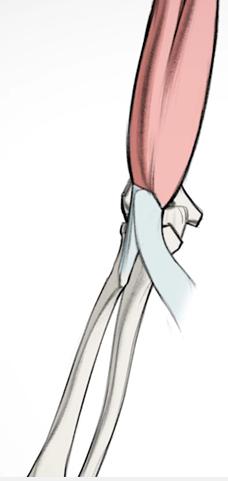 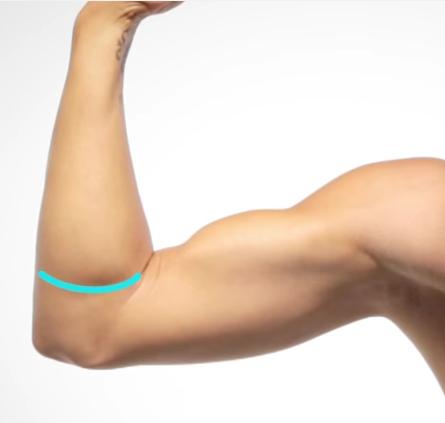 M. coracobrachialis(hákový sval)
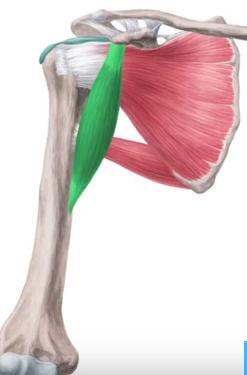 Origo: processus coracoideus
Insertio: ventrální strana humeru
Inervace: n. musculocutaneus (plexus brachialis)
Funkce: připažení, předpažení
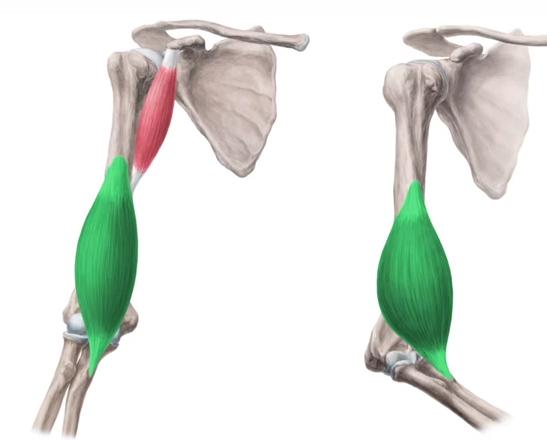 M. brachialis(hluboký pažní sval)
Origo: distální část humeru
Insertio: processus coronoideus, tuberositas ulnae
Inervace: n. musculocutaneus (plexus brachialis)
Funkce: flexe loketního kloubu
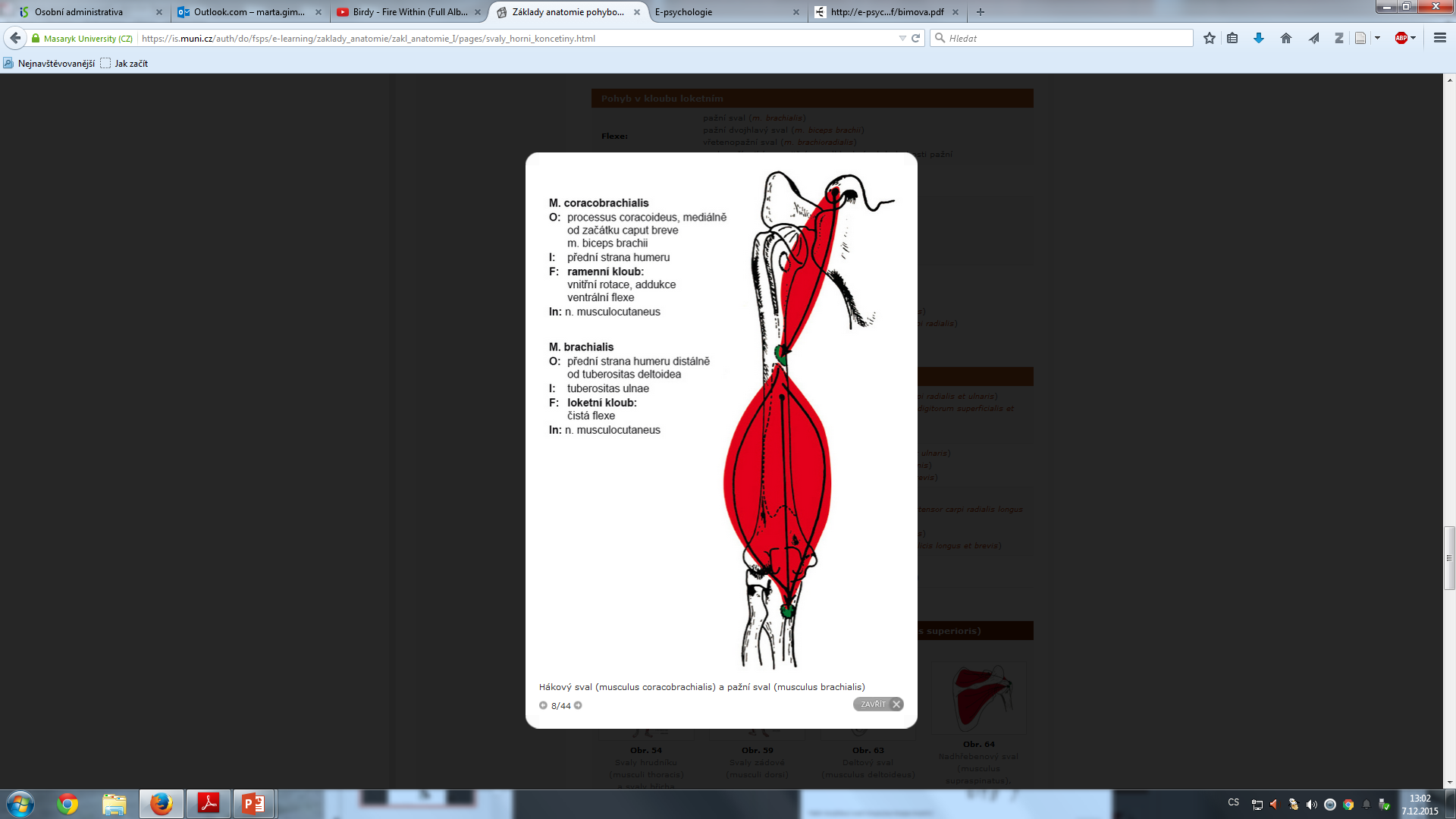 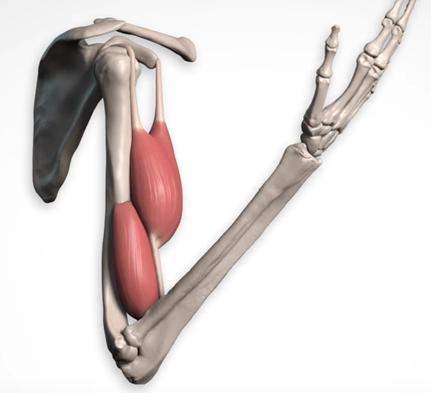 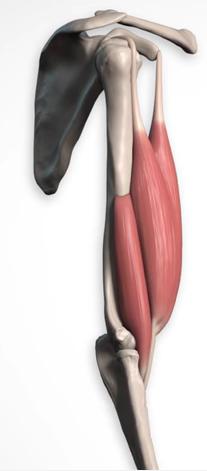 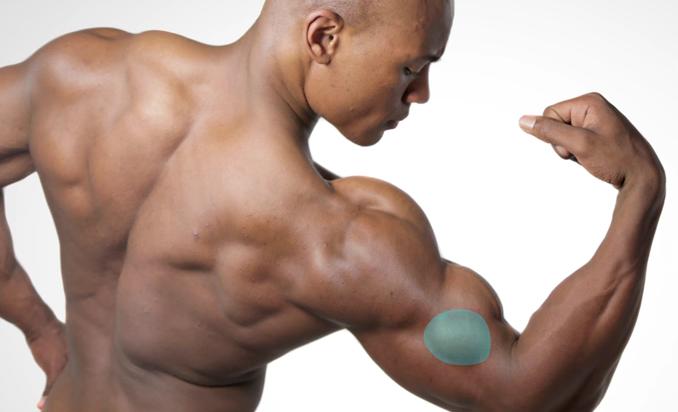 Dorzální skupina
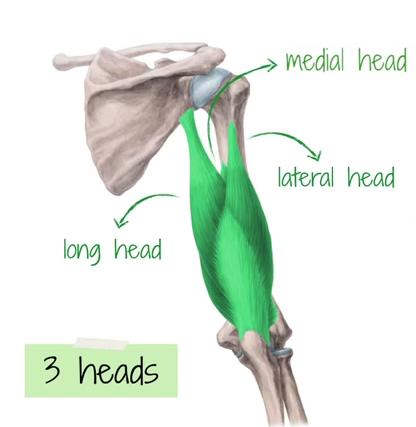 M. triceps brachii(trojhlavý sval pažní)
Origo:
Caput longum: tuberculum infraglenoidale
Caput laterale: dorz. str. humeru prox od sulcus n. radialis
Caput mediale: distálně od sulcus n radialis
M. anconeus: lat epicondyl humeru
Insertio: olecranon ulnae
Inervace: n. radialis (plexus brachialis)
Funkce: extenze v loketním kloubu, addukce v ramenním
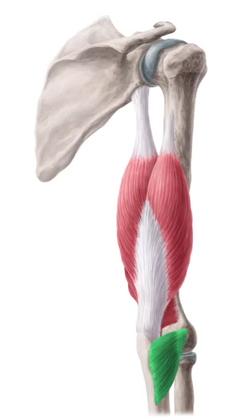 Fascie paže
Fascia brachii: dvě mezisvalová septa:
 septum intermusculare mediale 
 septum intermusculare laterale
Mm. antebrachii (předloketní svaly)
Přední skupina
Povrchová: M. pronator teres, flexor carpi radialis, palmaris longus, flexor carpi ulnaris
Prostřední: M. flexor digitorum superficialis
Hluboká: M. flexor digitorum profundus, flexor pollicis longus, pronator quadratus
Laterální skupina
M. brachioradialis, extensor carpi radialis longus, extensor carpi radialis brevis, supinator
Zadní skupina
Povrchová: M. extensor digitorum, extensor digiti minimi, extensor carpi ulnaris
Hluboká: M. abductor pollicis longus, extensor pollicis brevis, extensor pollicis  longus, extensor indicis
Přední skupina
Povrchová
M. pronator teres (pronující oblý sval)
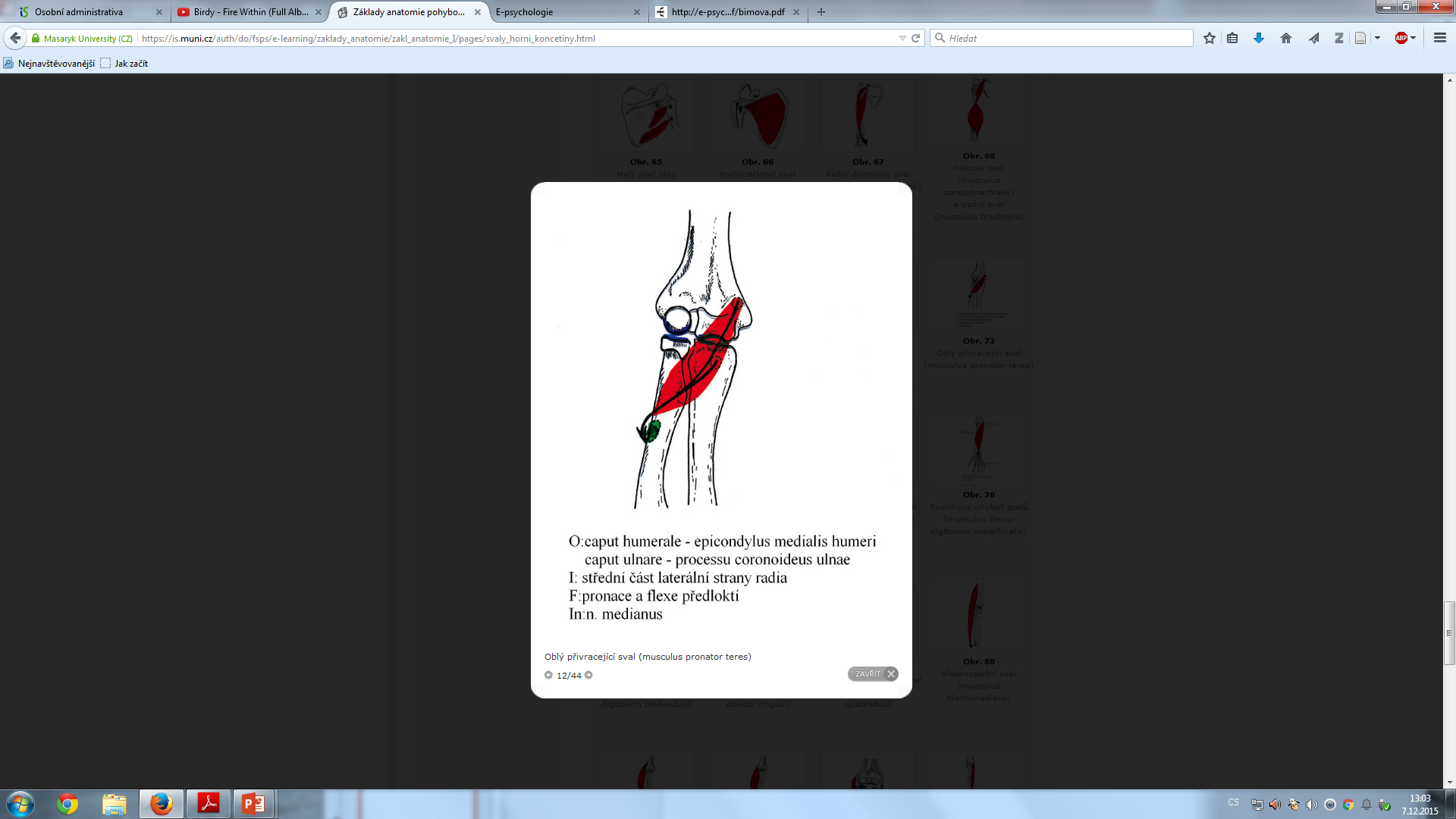 Origo: epicondylus medialis humeri, processus coronoideus 
Insertio: střední část lat str radia
Inervace: n. medianus
Funkce: pronace a flexe v loketním kloubu
M. flexor carpi radialis (vřetenní ohýbač zápěstí)
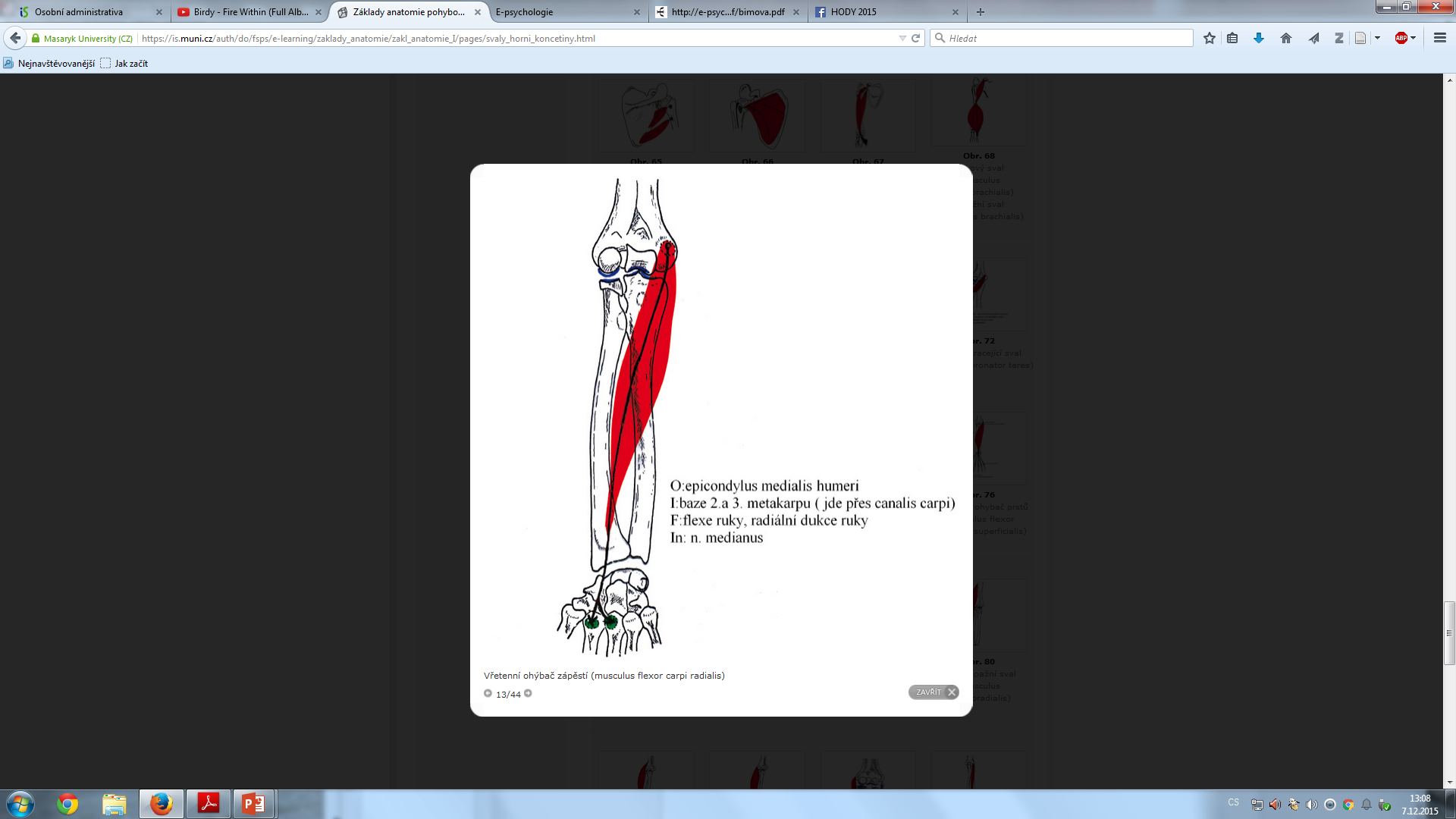 Origo: mediální epicondyl humeru
Insertio: báze II. a III. metacarpu
Inervace: n. medianus
Funkce: flexe ruky, radiální dukce
M. palmaris longus (dlouhý dlaňový sval)
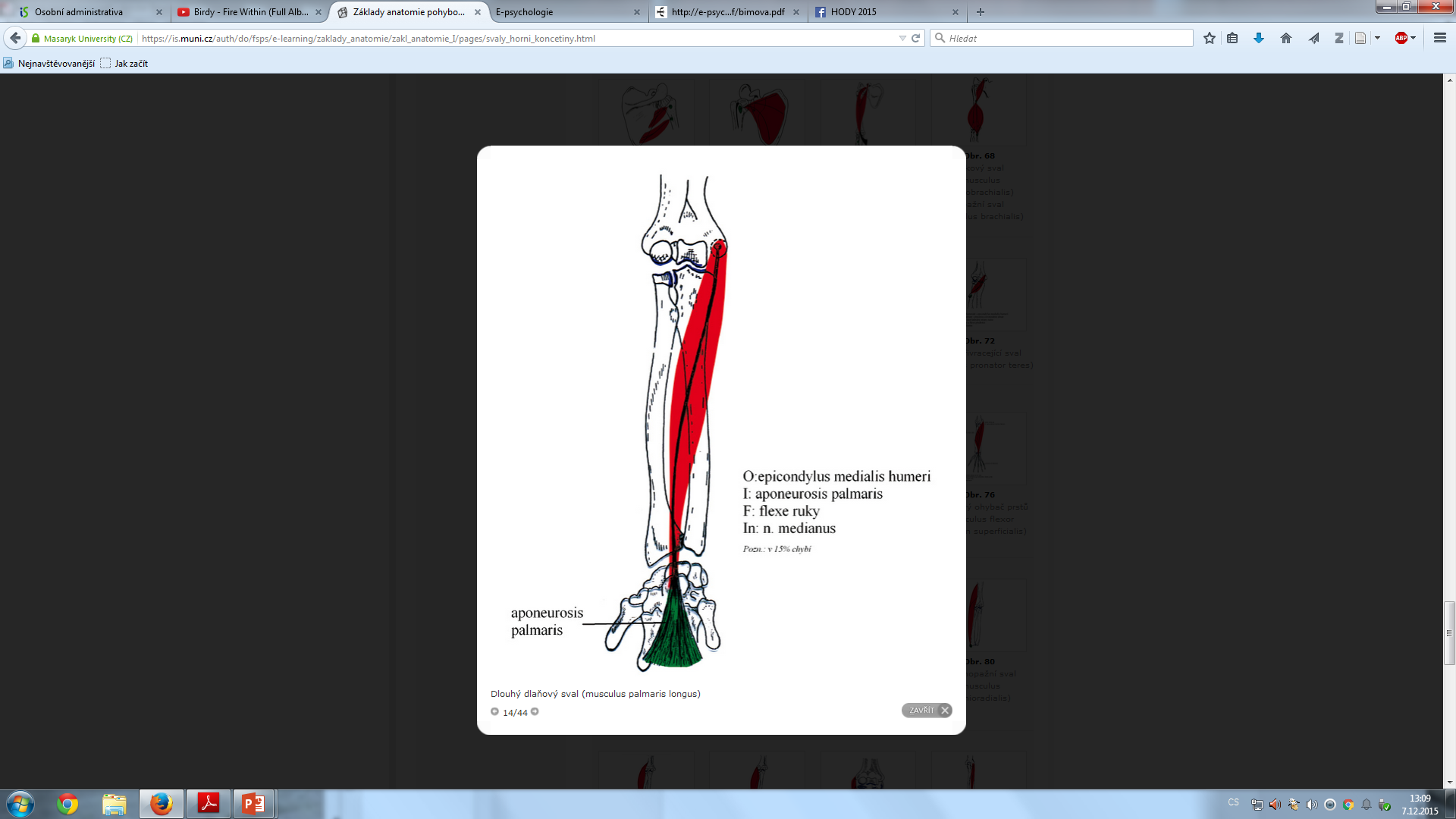 Origo: epicondylus medialis
Insertio: aponeurosis palmaris
Inervace: n. medianus
Funkce: flexe ruky
M. flexor carpi ulnaris (vnitřní ohýbač zápěstí)
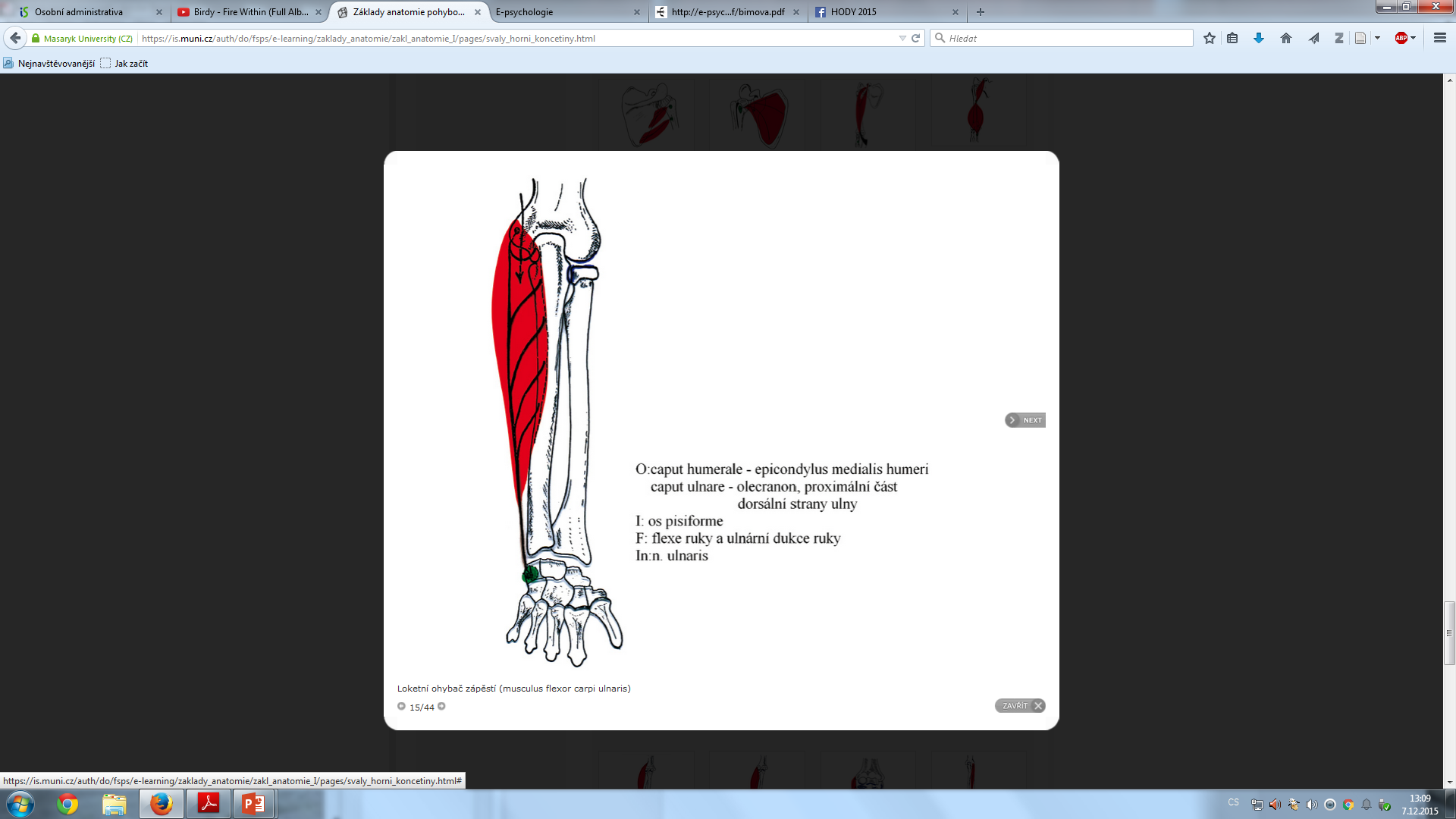 Origo: epicondylus medialis, olecranon ulnae
Insertio: os pisiforme, IV. a V. metacarp
Inervace: n. ulnaris
Funkce: flexe ruky, ulnární dukce
Přední skupina
Prostřední vrstva
M. flexor digitorum superficialis (povrchový ohýbač prstů)
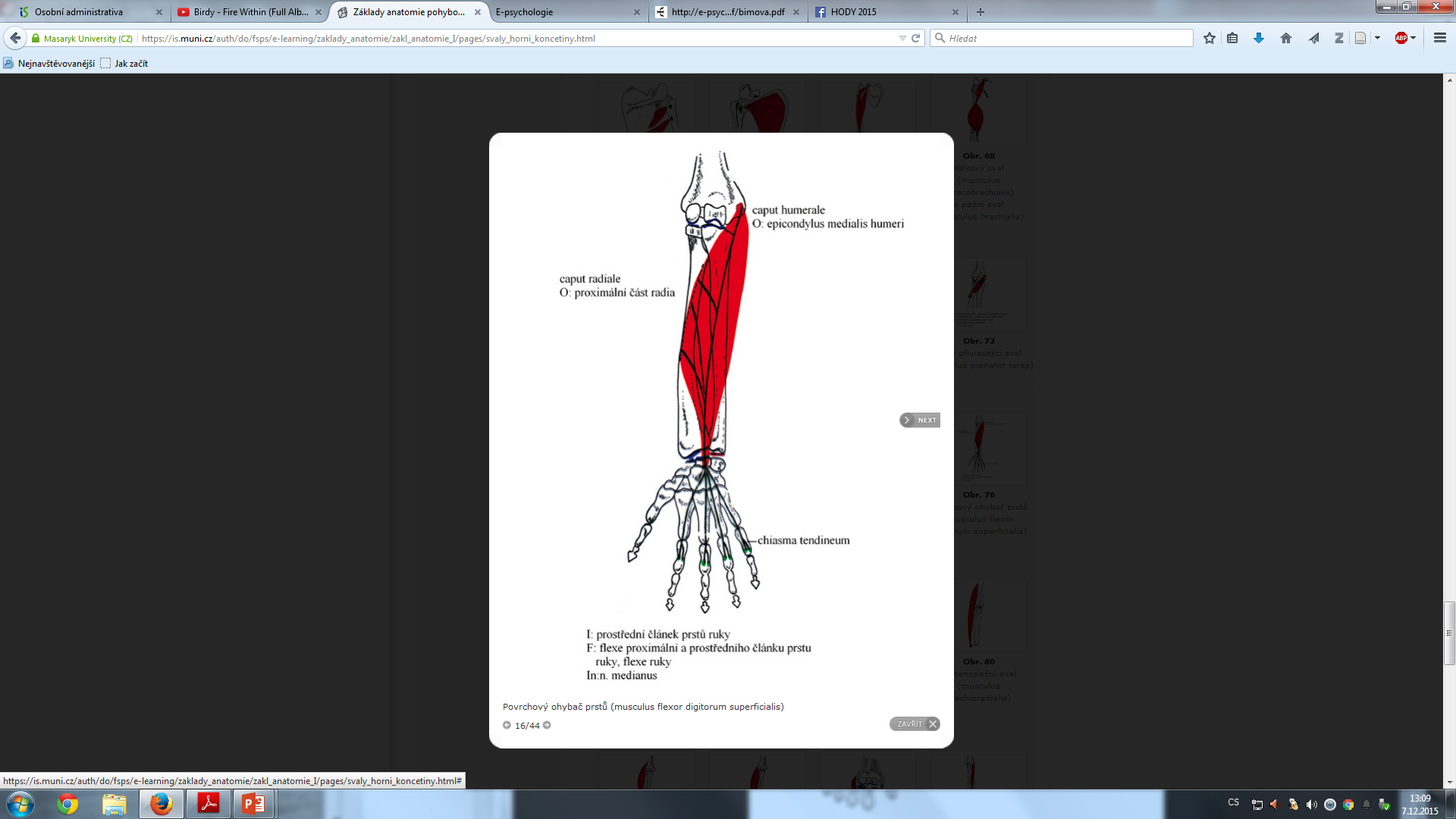 Origo: epicondylus medialis, proximální část radia
Insertio: šlachy, u proximálního článku se rozštěpují a inzerují na prostřední články – hluboký ohybač, chiasma tendinum 
Inervace: n. medianus
Funkce: flexe prstů, flexe ruky
Přední skupina
Hluboká vrstva
M. flexor digitorum profundus (hluboký ohýbač prstů)
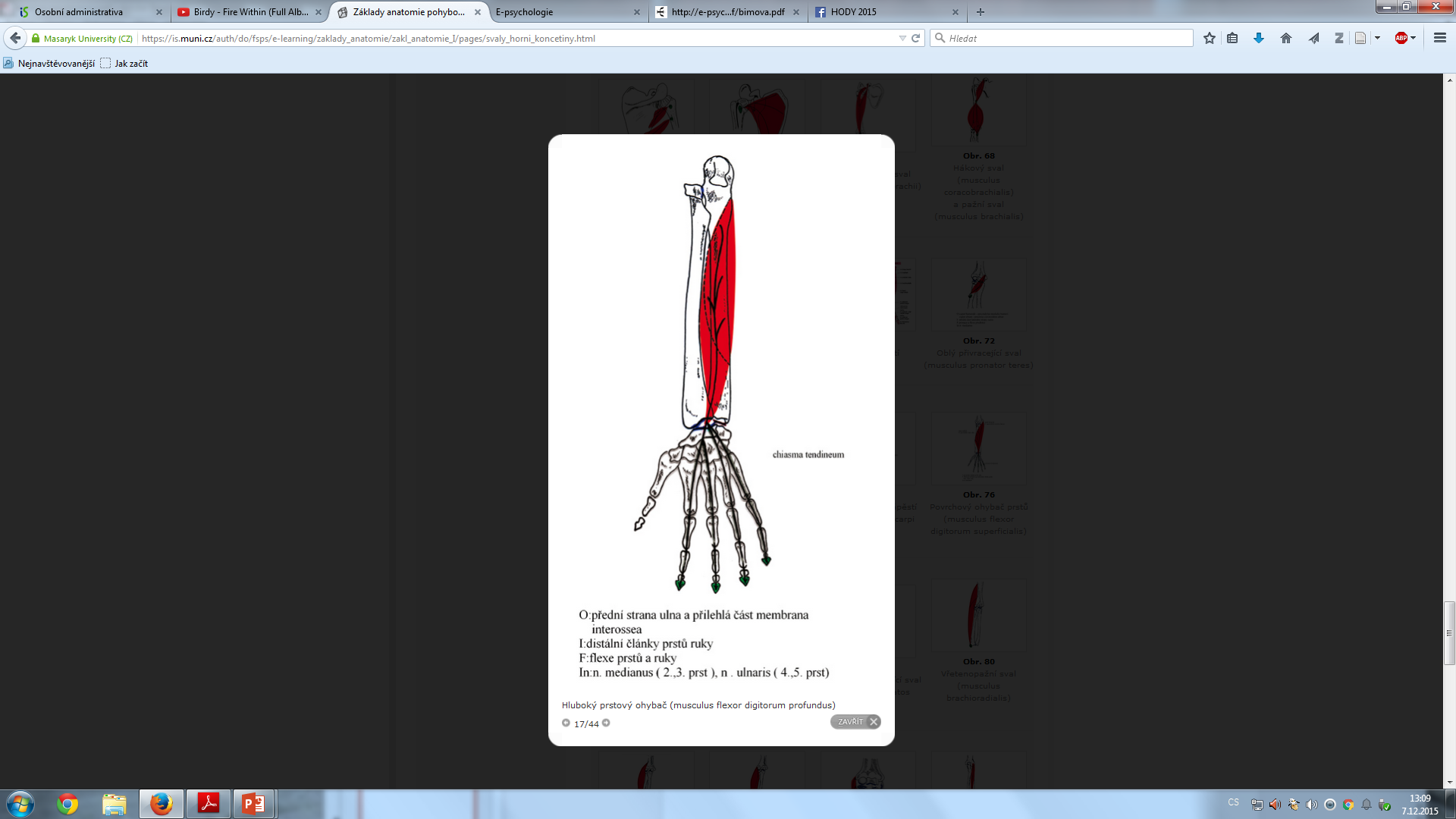 Origo: ulna, membrana interossea antebrachii
Insertio: distální článek prstů – chiasma tendinum
Inervace: 2+3 n. medianus, 4+5 n. ulnaris
Funkce: flexe ruky i prstů
M. flexor pollicis longus(dlouhý ohýbač palce)
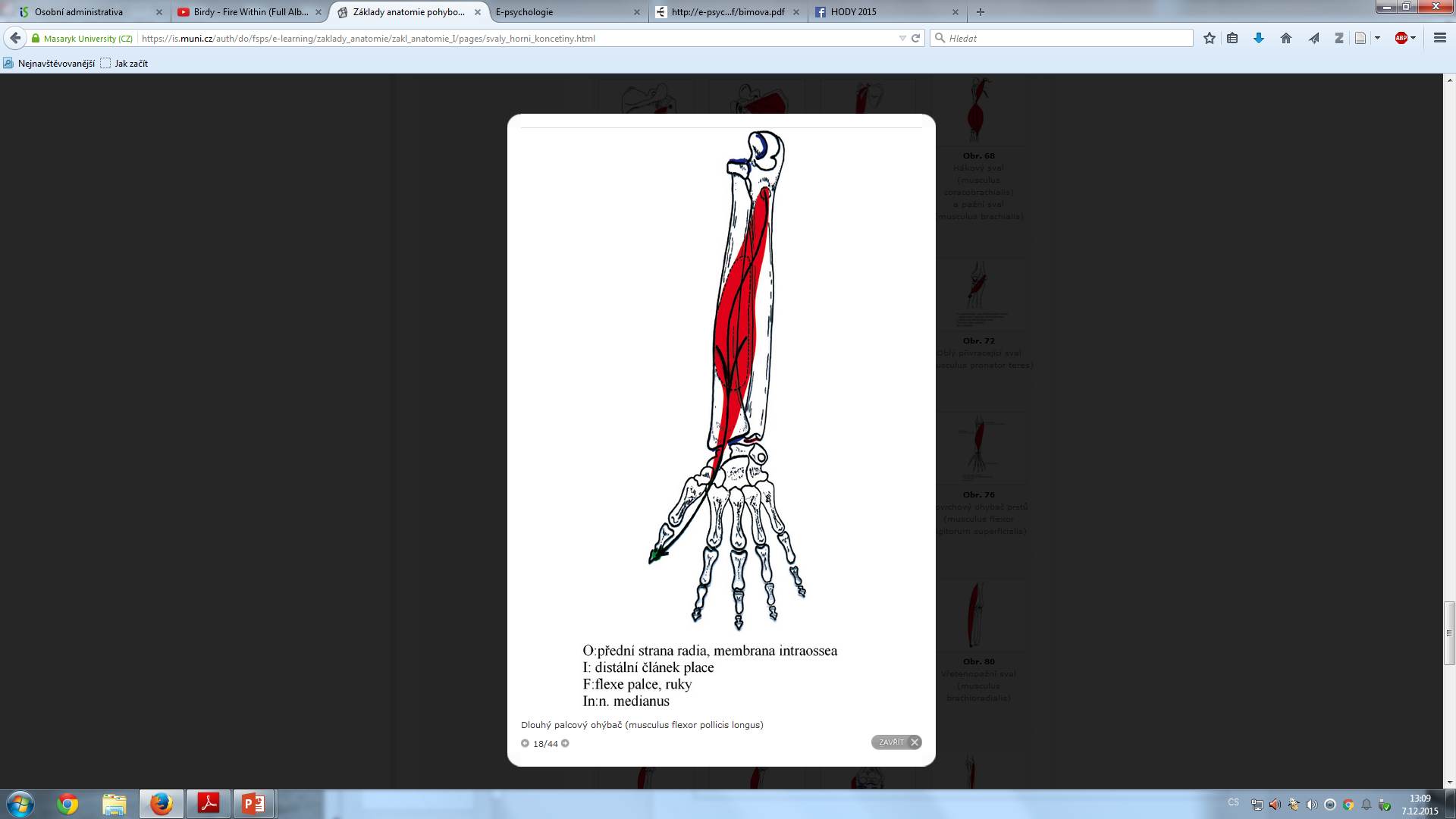 Origo: radius, membrana interossea antebrachii
Insertio: distální článek palce
Inervace: n. medianus
Funkce: flexe palce a ruky
M. pronator quadratus(čtyřhranný pronující sval)
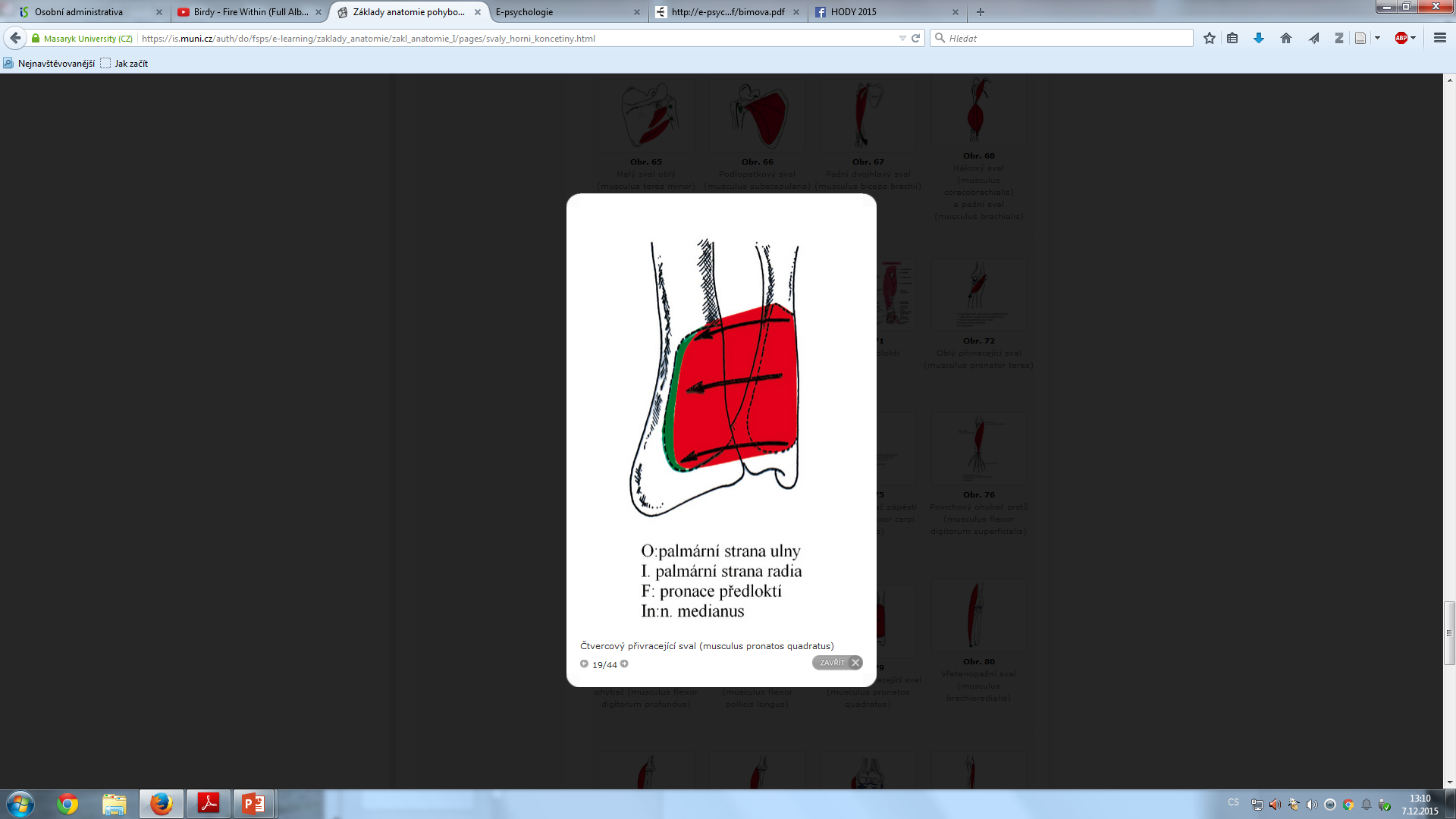 Origo: ulna, distální 1/4
Insertio: palmární strana radia, distální 1/4
Inervace: n. medianus
Funkce: pronace předloktí
Laterální skupina
M. brachioradialis(vřetenní sval)
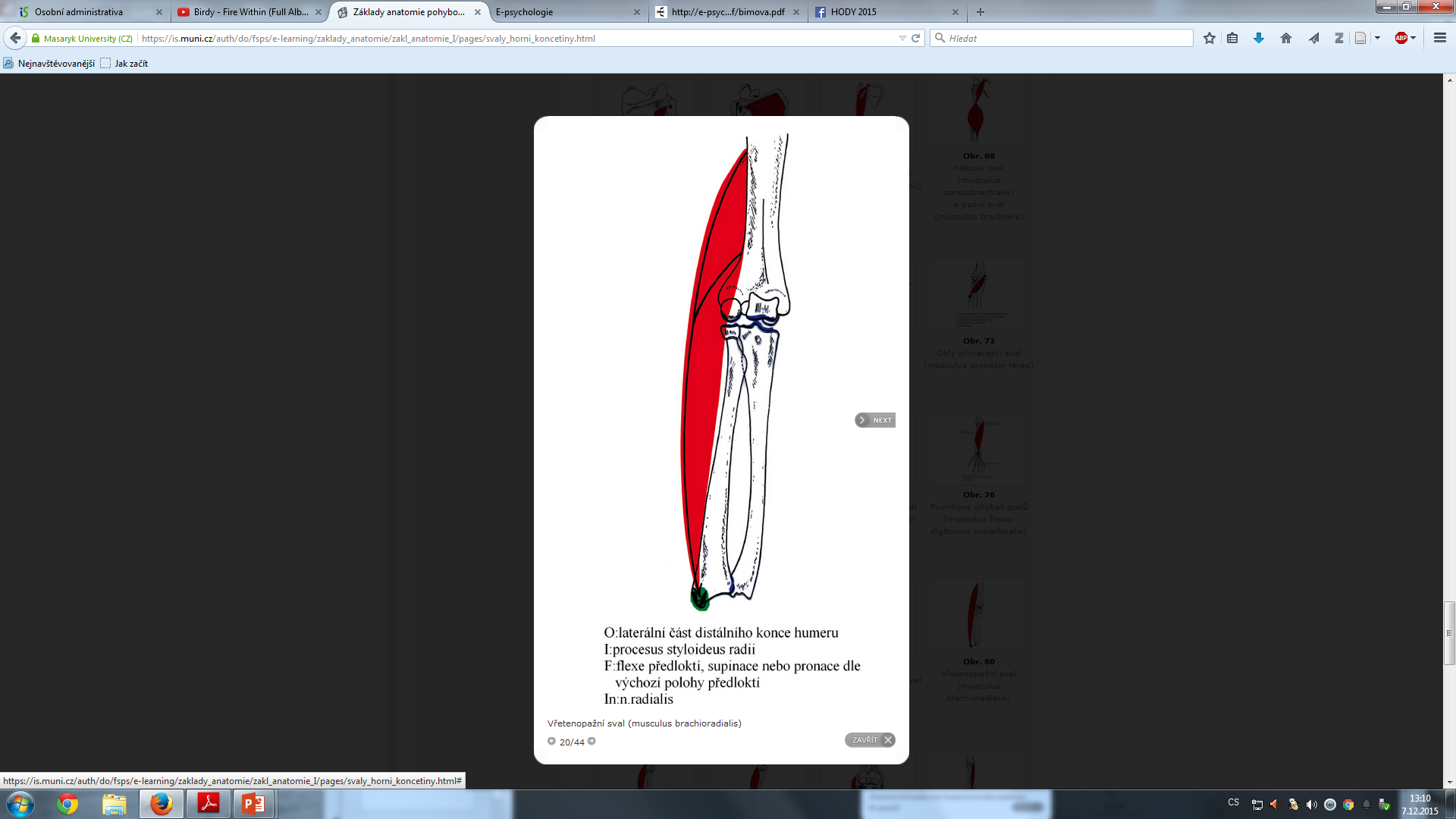 Origo: distální část humeru
Insertio: processus styloideus radii
Inervace: n. radialis
Funkce: flexe předloktí, při extendovaném předloktí provádí supinaci, při flektovaném pronaci
M. extensor carpi radialis longus(dlouhý zevní natahovač zápěstí)
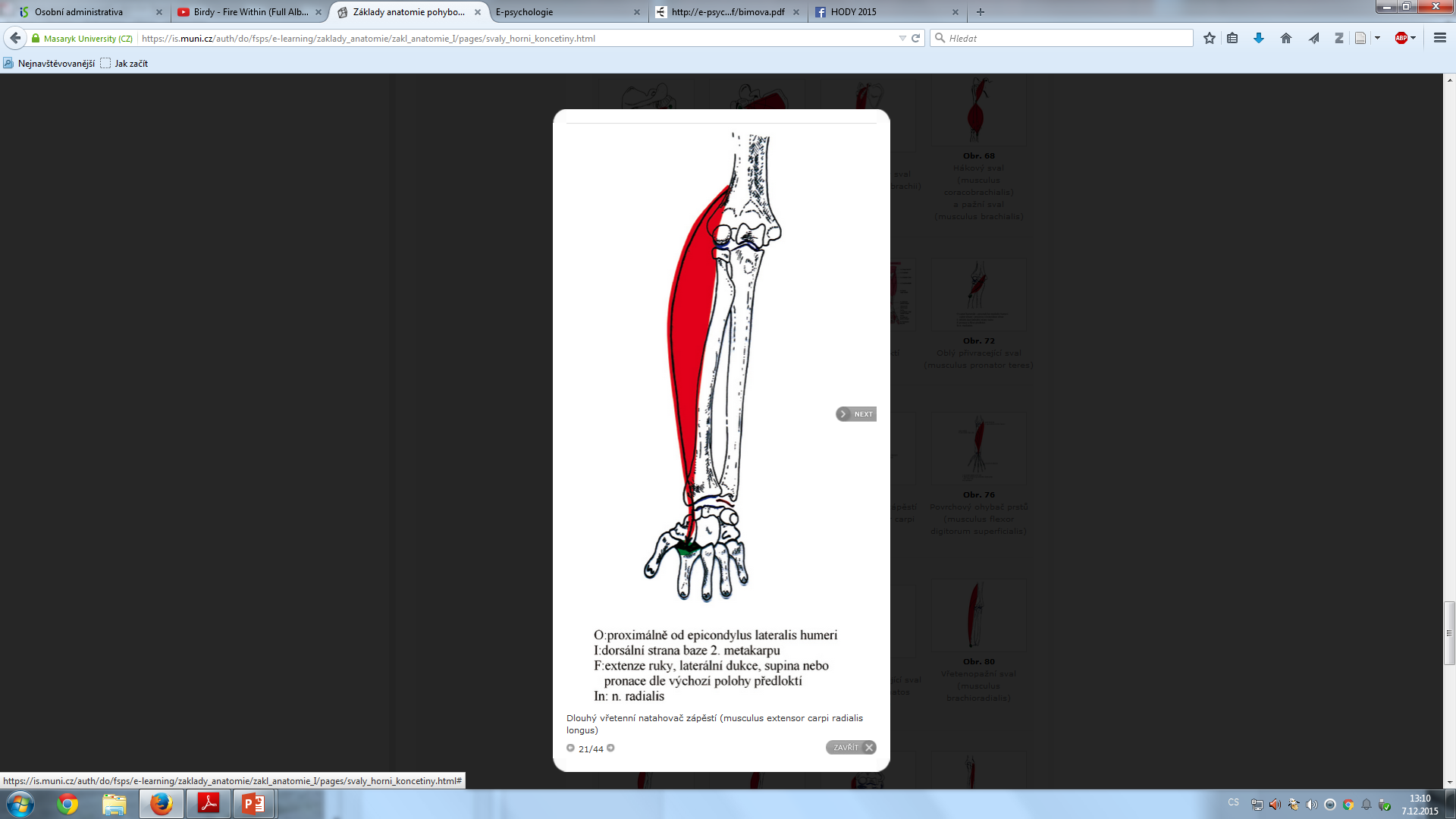 Origo: distální část humeru
Insertio: dorzální strana báze II. metakarpu
Inervace: n. radialis
Funkce: extenze ruky, laterální dukce
M. extensor carpi radialis brevis(krátký zevní natahovač zápěstí)
Origo: epicondylus lateralis humeru
Insertio: dorzální strana báze III. metacarpu
Inervace: n. radialis
Funkce: extenze ruky, laterální dukce
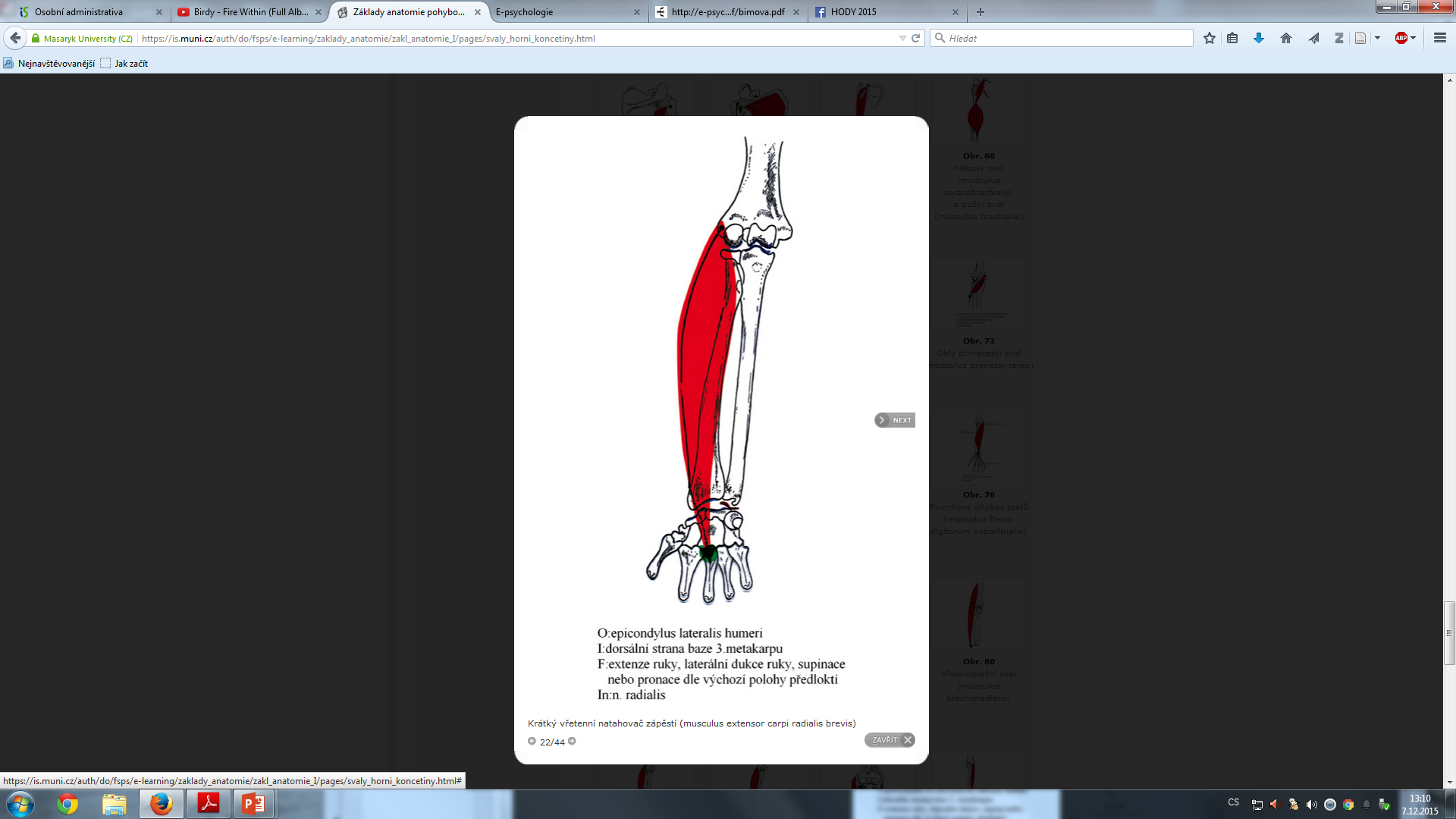 M. supinator(supinující sval)
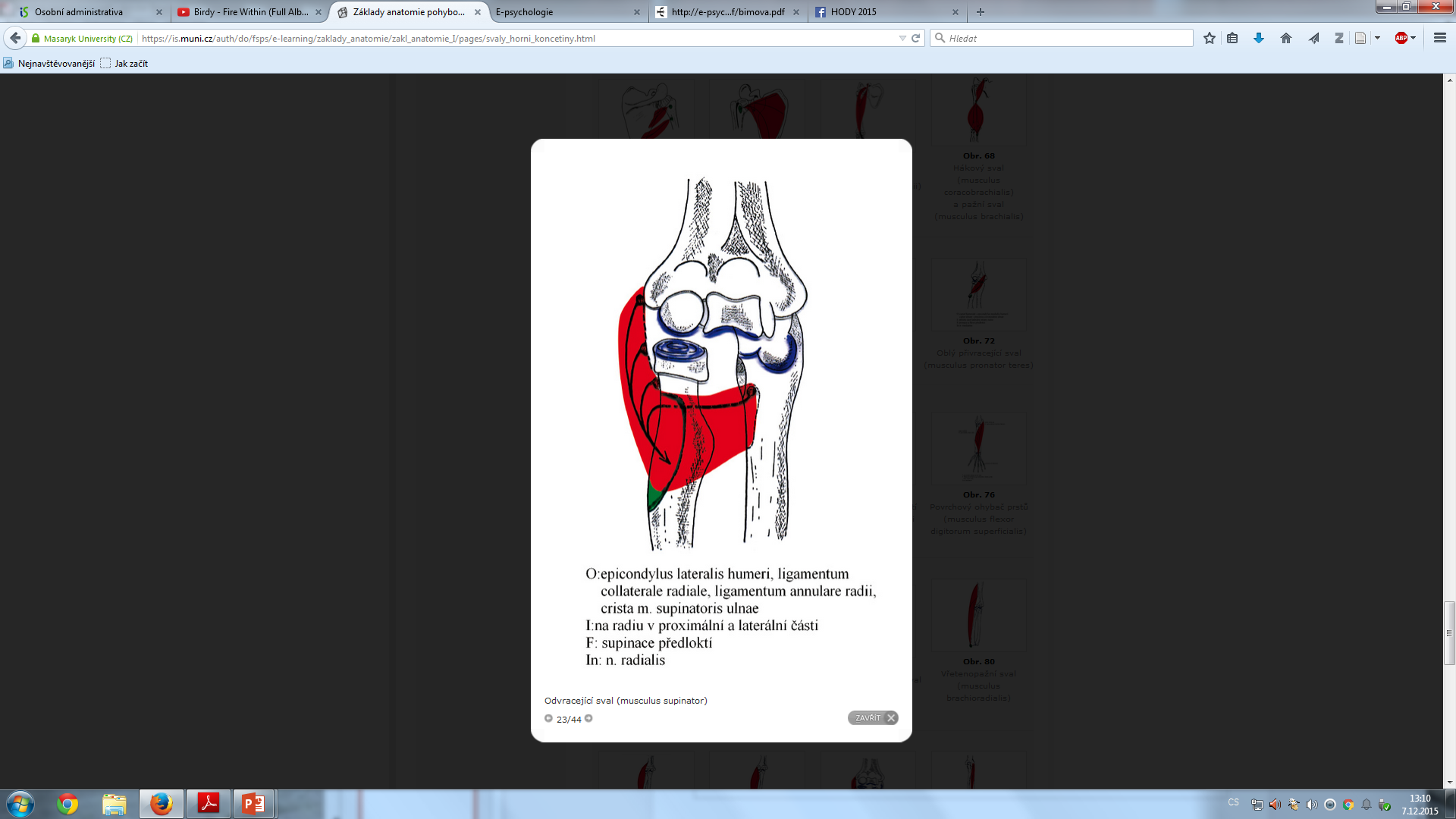 Origo: epicondylus lateralis humeri, lig. collaterale radiale a anulare radii, crista m. supinatoris na ulně
Insertio: tuberositas radii – střed laterální části radia
Inervace: n. radialis
Funkce: supinace předloktí
Zadní skupina
povrchová
M. extensor digitorum(natahovač prstů)
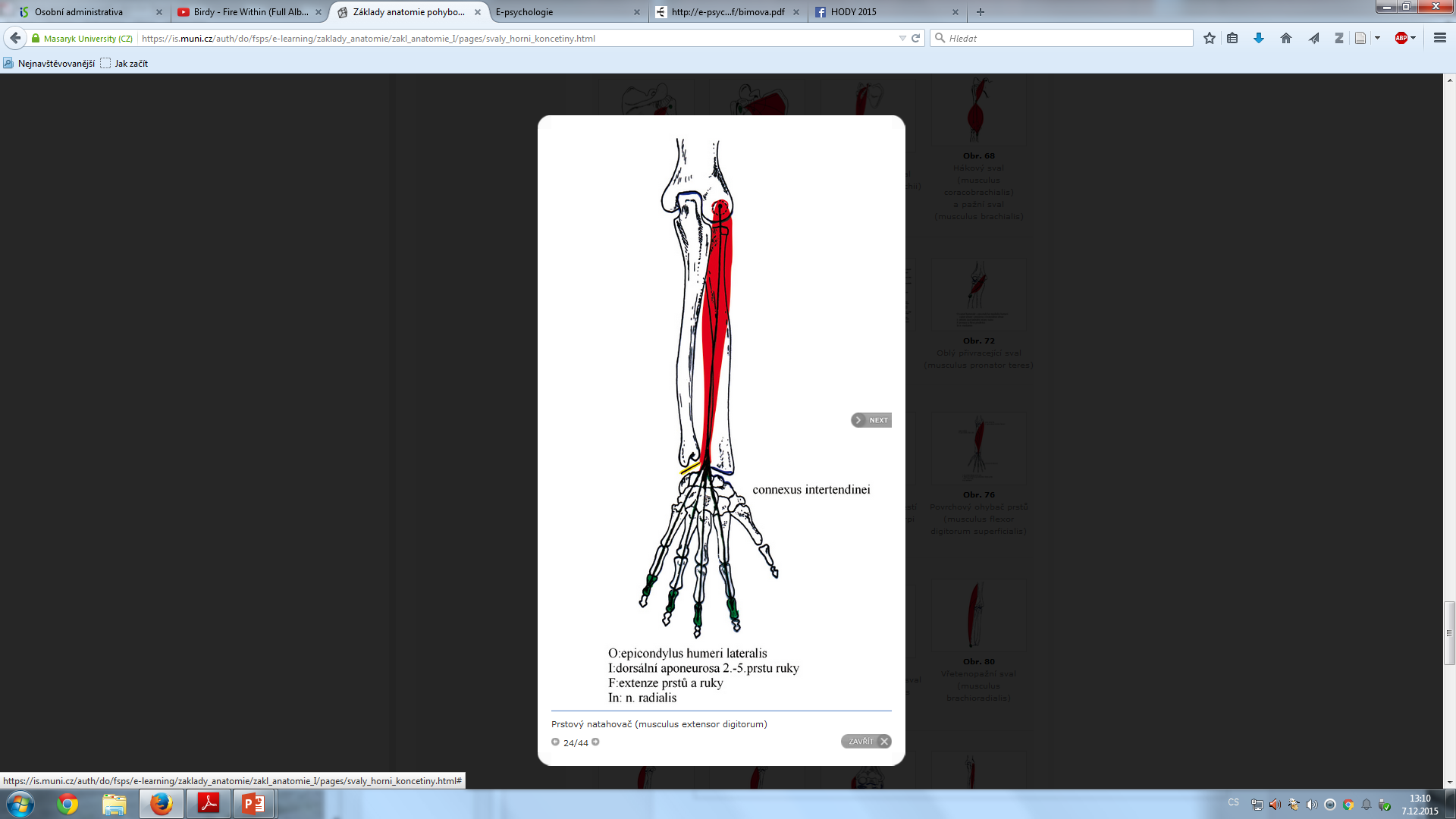 Origo: epicondylus lateralis humeri
Insertio: 4 šlachy k tříčlánkovým prstům – dorzální aponeuróza
Inervace: n. radiais
Funkce: extenze ruky a tříčlánkových prstů
M. extensor digiti minimi(natahovač malíku)
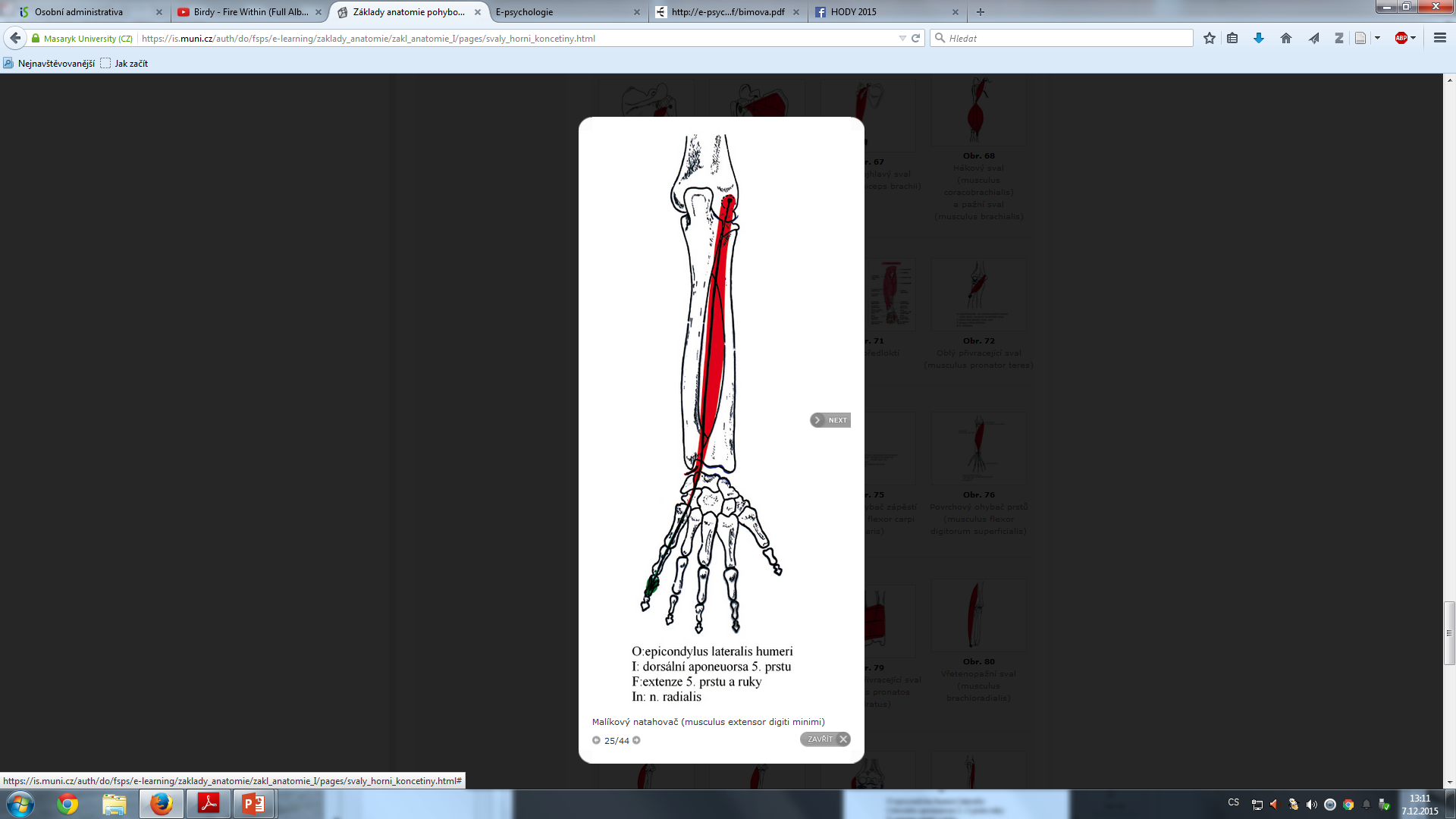 Origo: epicondylus lateralis humeri
Insertio: dorzální aponeuróza V. prstu
Inervace: n. radialis
Funkce: extenze malíku a ruky
M. extensor carpi ulnaris(vnitřní natahovač zápěstí)
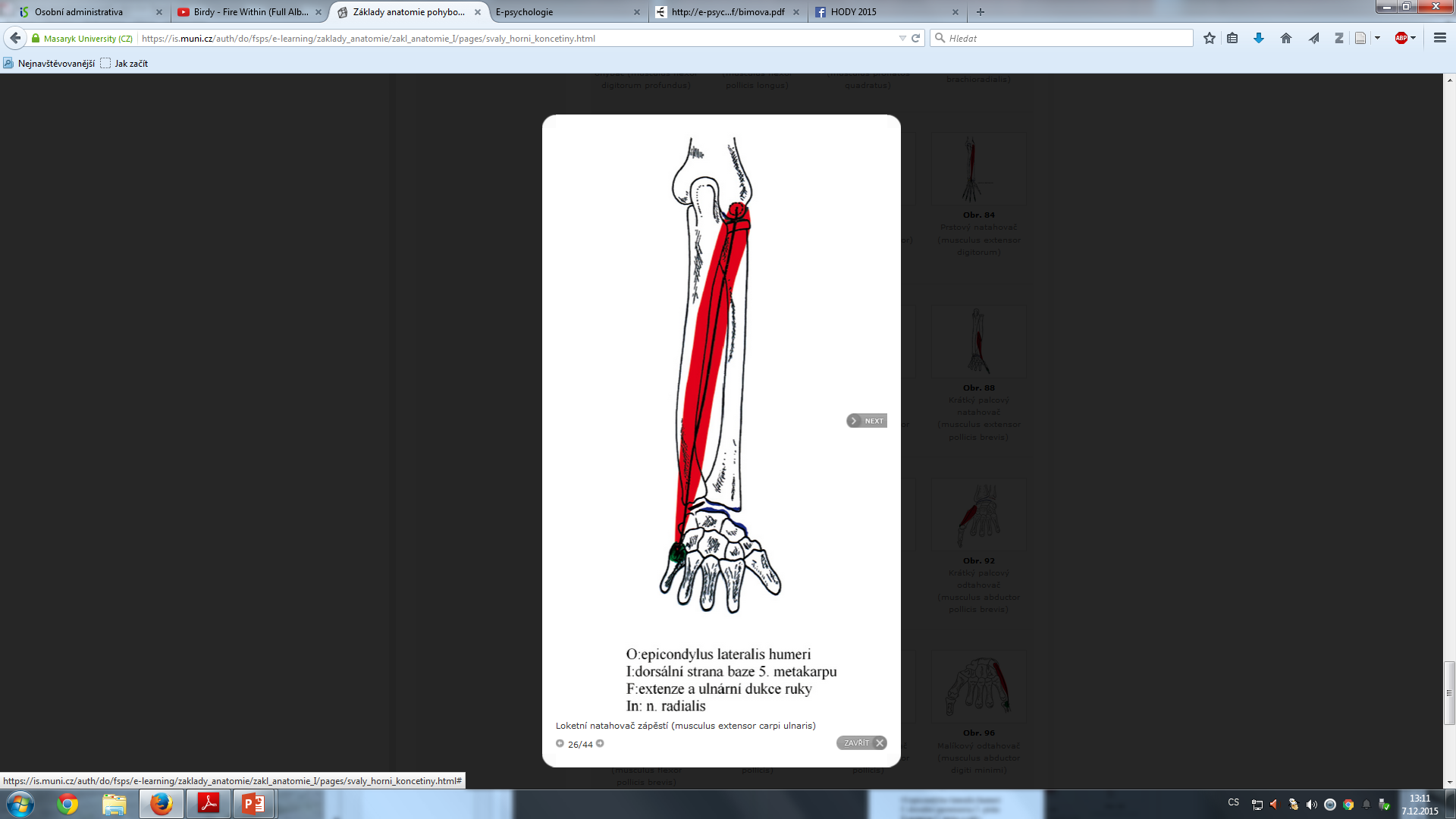 Origo: epicondylus lateralis humeri
Insertio: dorzální strana báze V. metacarpu
Inervace: n. radialis
Funkce: extenze ruky, ulnární dukce
Zadní skupina
hluboká
M. abductor pollicis longus(dlouhý odtahovač palce)
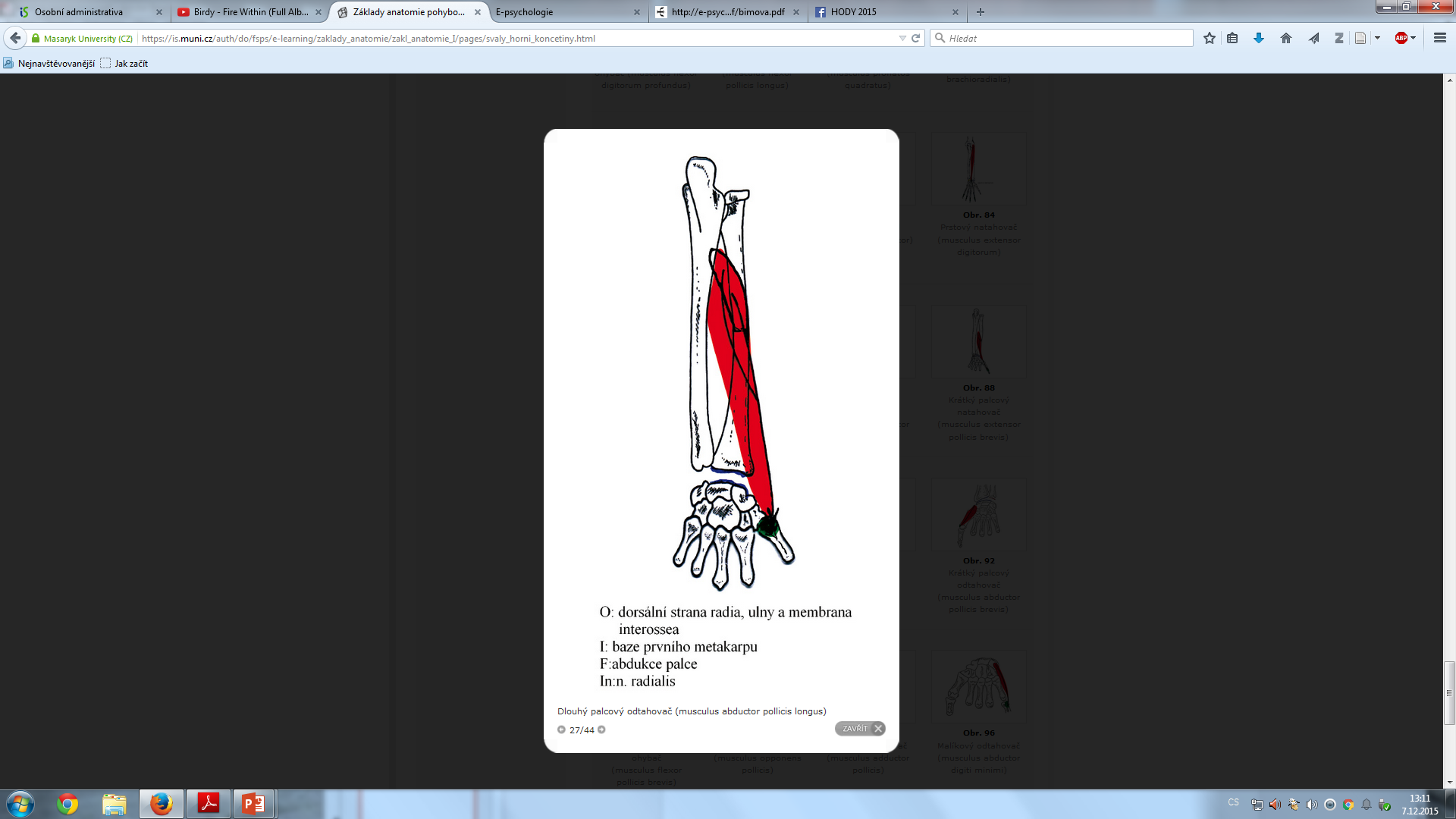 Origo: dorzální strana radia, ulny, membrana interossea
Insertio: báze I. metacarpu
Inervace: n. radialis
Funkce: abdukce palce, napomáhá radiální dukci
M. extensor pollicis longus(dlouhý natahovač palce)
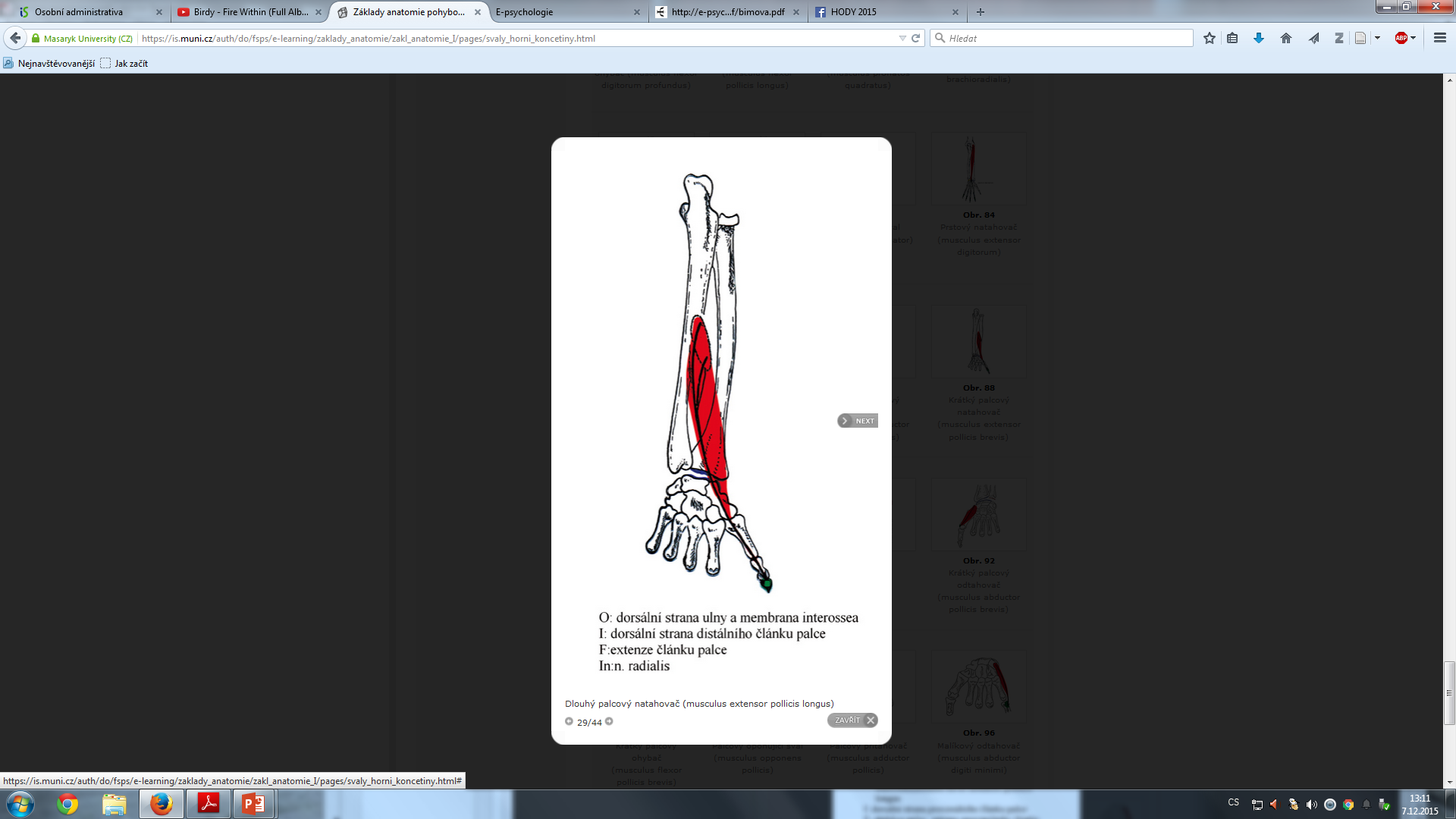 Origo: střední část ulny, membrana interossea
Insertio: dorzální aponeuróza distálního článku palce
Inervace: n. radialis
Funkce: extenze palce
M. extensor pollicis brevis(krátký natahovač palce)
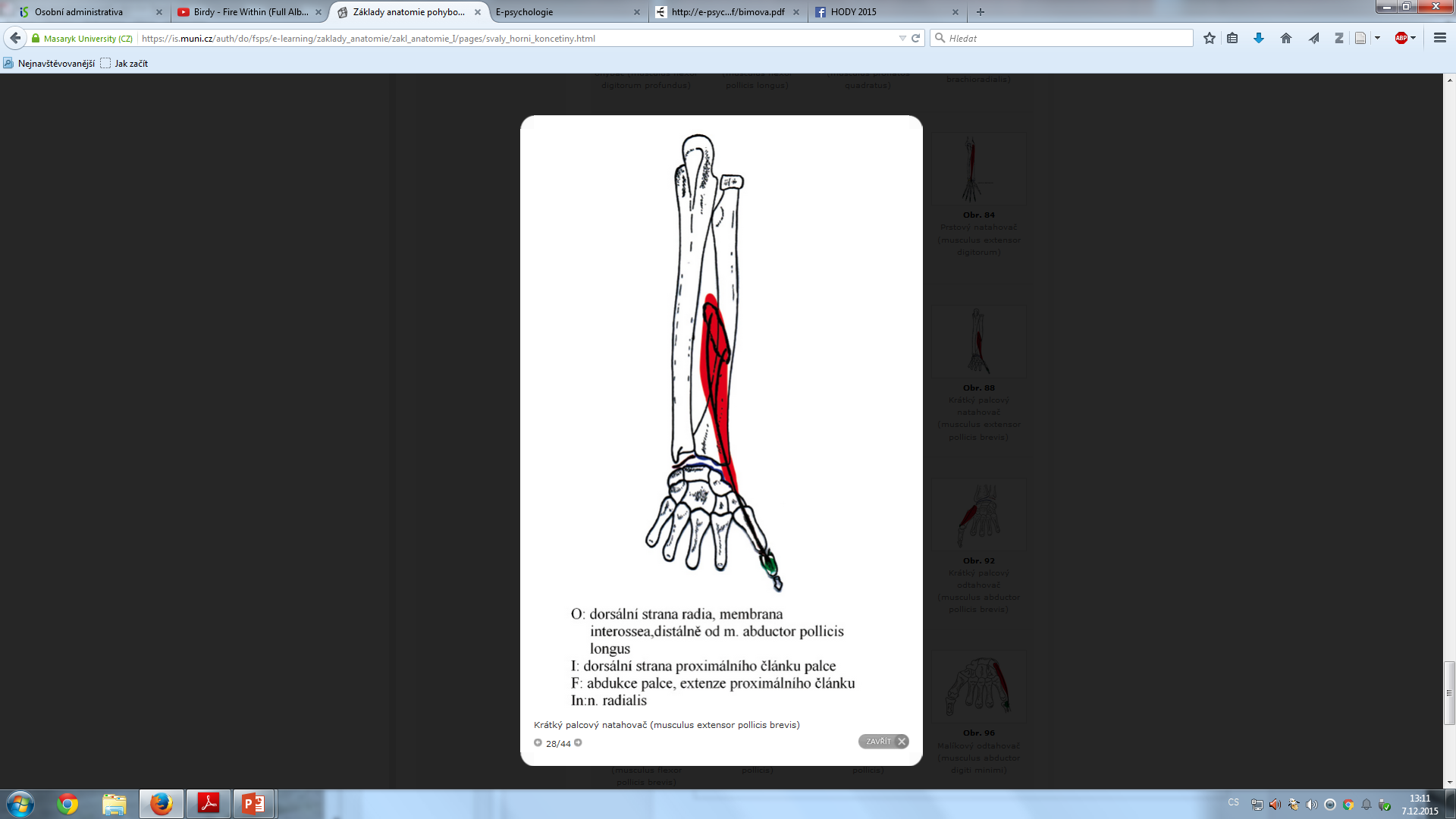 Origo: dorzální strana radia a membrana interossea antebrachii
Insertio: dorzální aponeuróza proximálního článku palce
Inervace: n. radialis
Funkce:  extenze palce, pomáhá při abdukci palce
M. extensor indicis(natahovač ukazováku)
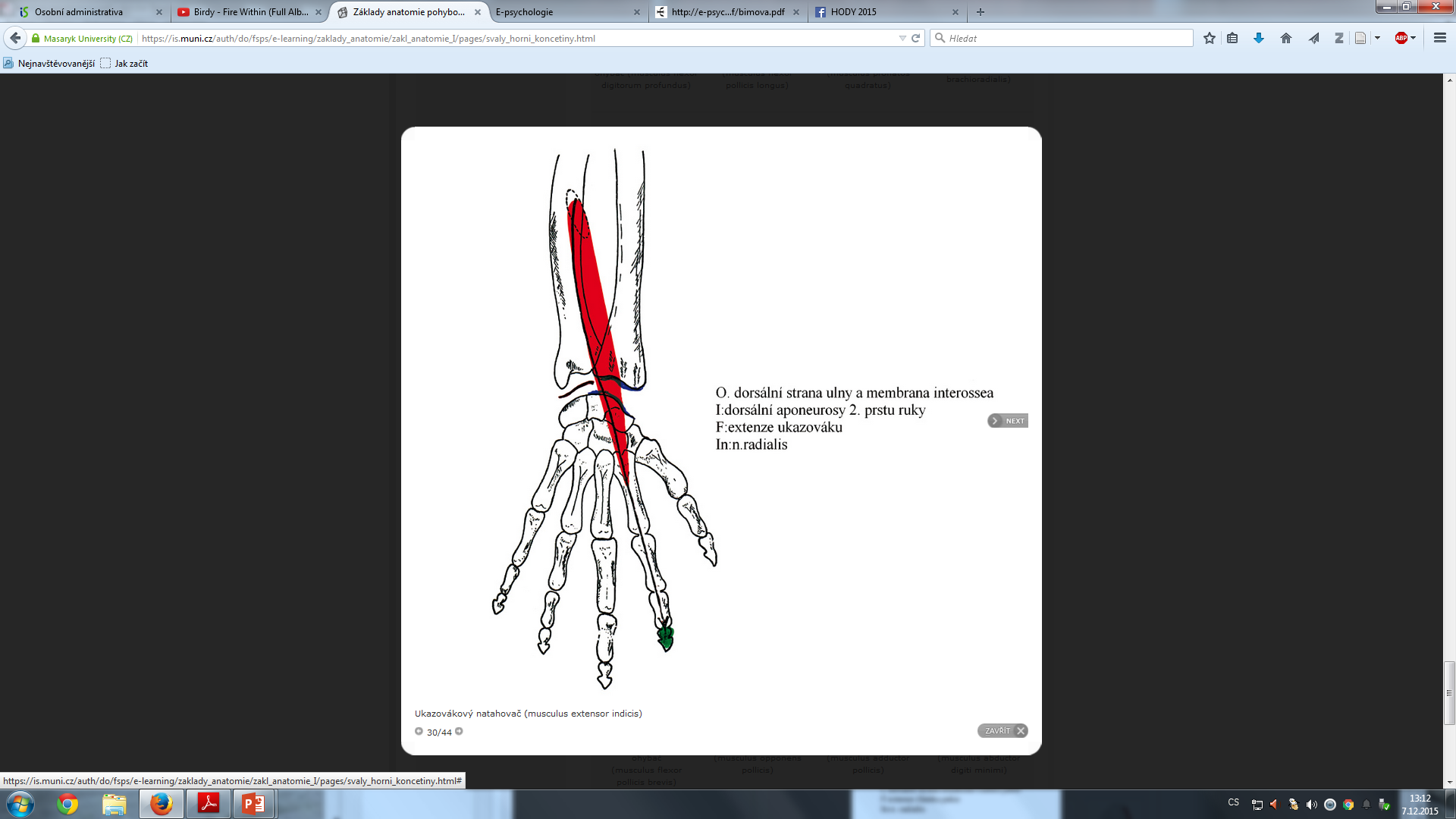 Origo: distální část ulny, membrana interossea
Insertio: dorzální aponeuróza II. prstu
Inervace: n. radialis
Funkce: extenze ukazováku
Fascie předloktí
Fascia antebrachii – povrchová
Retinakula: 
retinaculum flexorum na přední straně, doplňuje sulcus carpi v canalis carpi
Retinaculum extensorum na zadní straně
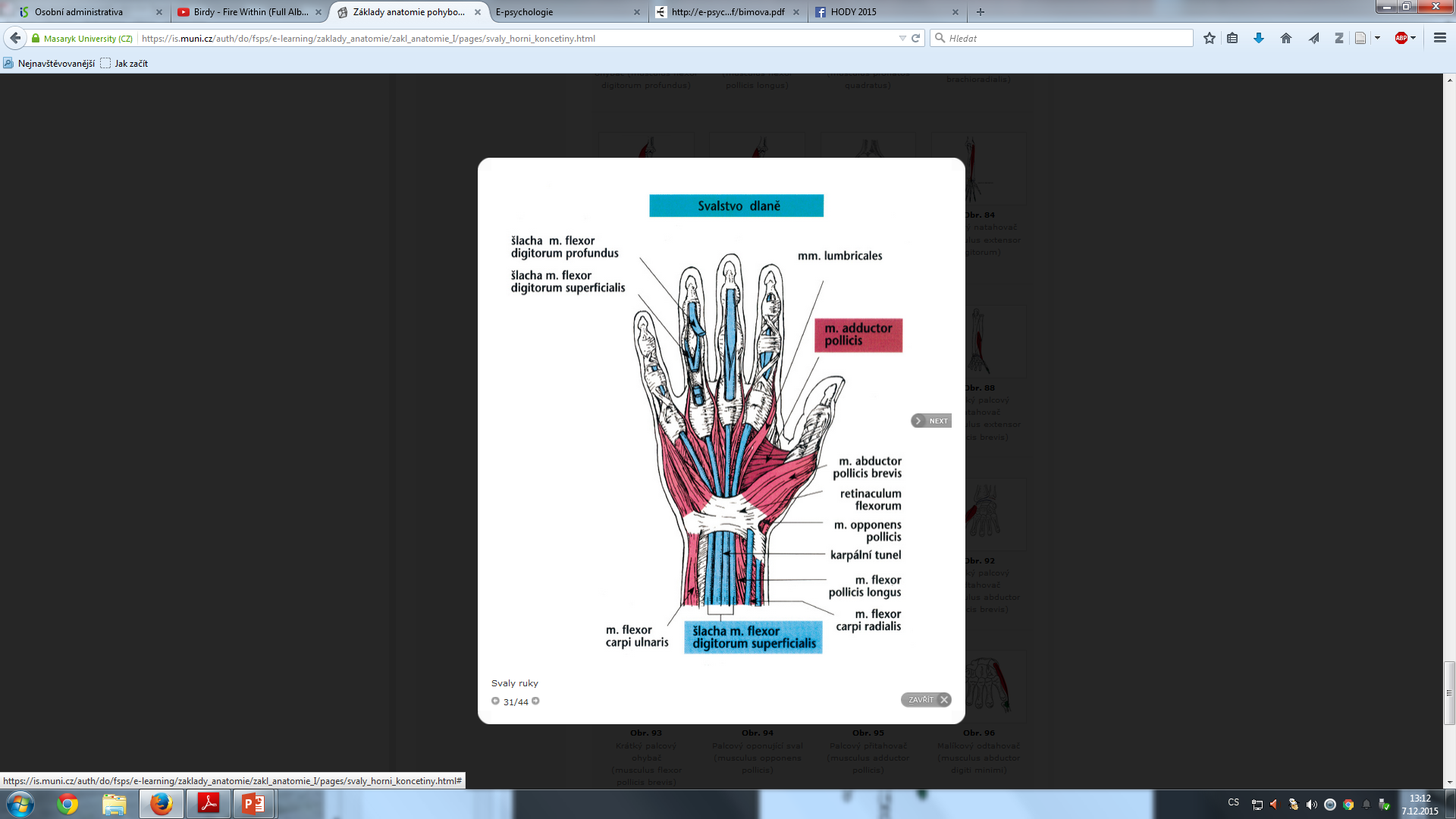 Mm. manus (svaly ruky)
Svaly thenaru: M. abductor pollicis brevis, opponens pollicis, flexor pollicis brevis, adductor pollicis
Prostřední skupina: Mm. interossei dorasales et palmares, lumbricales
Svaly hypothenaru: M. palmaris brevis, abductor digiti minimi, flexor digiti minimi brevis, opponens digiti minimi
Carpus (zápěstí)
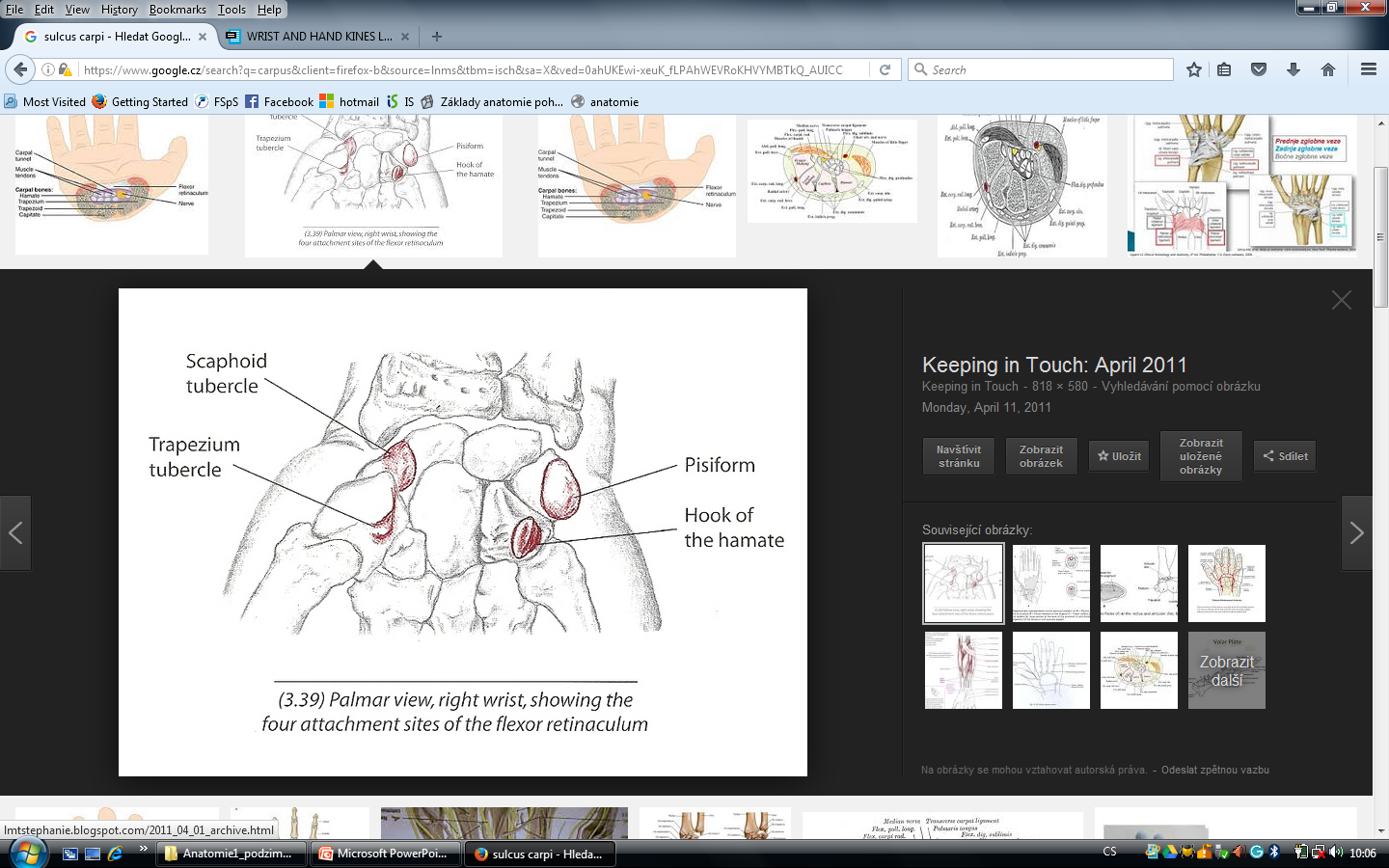 Eminentia carpi ulnaris
Mediální vyvýšenina
Os pisiforme a hamulus ossis hamati
Začátky svalů malíkové skupiny
Eminentia carpi radialis
Laterální vyvýšenina
Tuberculum ossis scaphoidei a trapezii
Začátky svalů thenaru
Sulcus carpi
Vyhloubení klenutí zápěstí, průchod flexorů předloktí
Retinaculum musculorum flexorum
Kryje sulcus carpi, mezi oběma vyvýšeninami
Canalis carpi
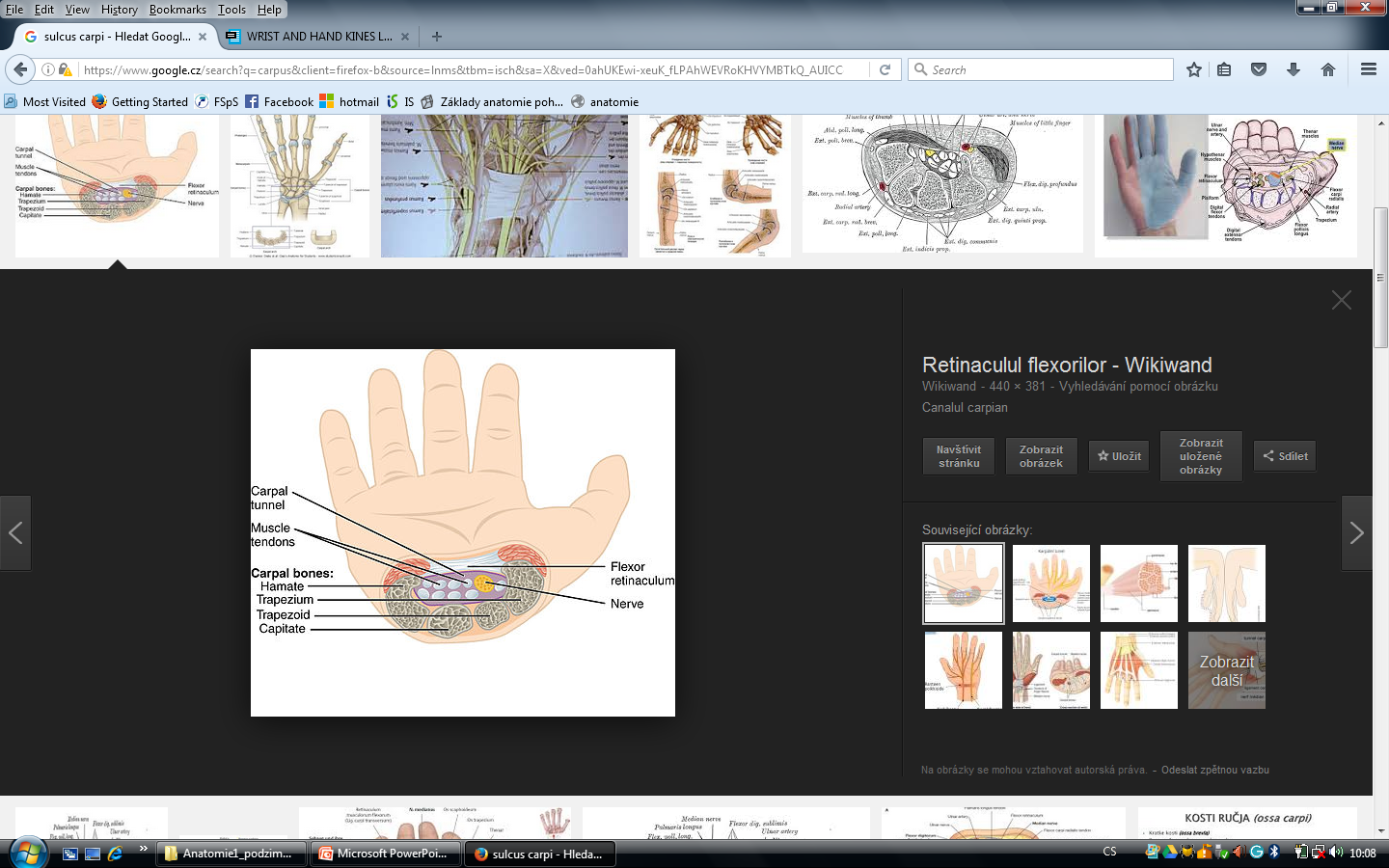 Svaly thenaru
M. abductor pollicis brevis
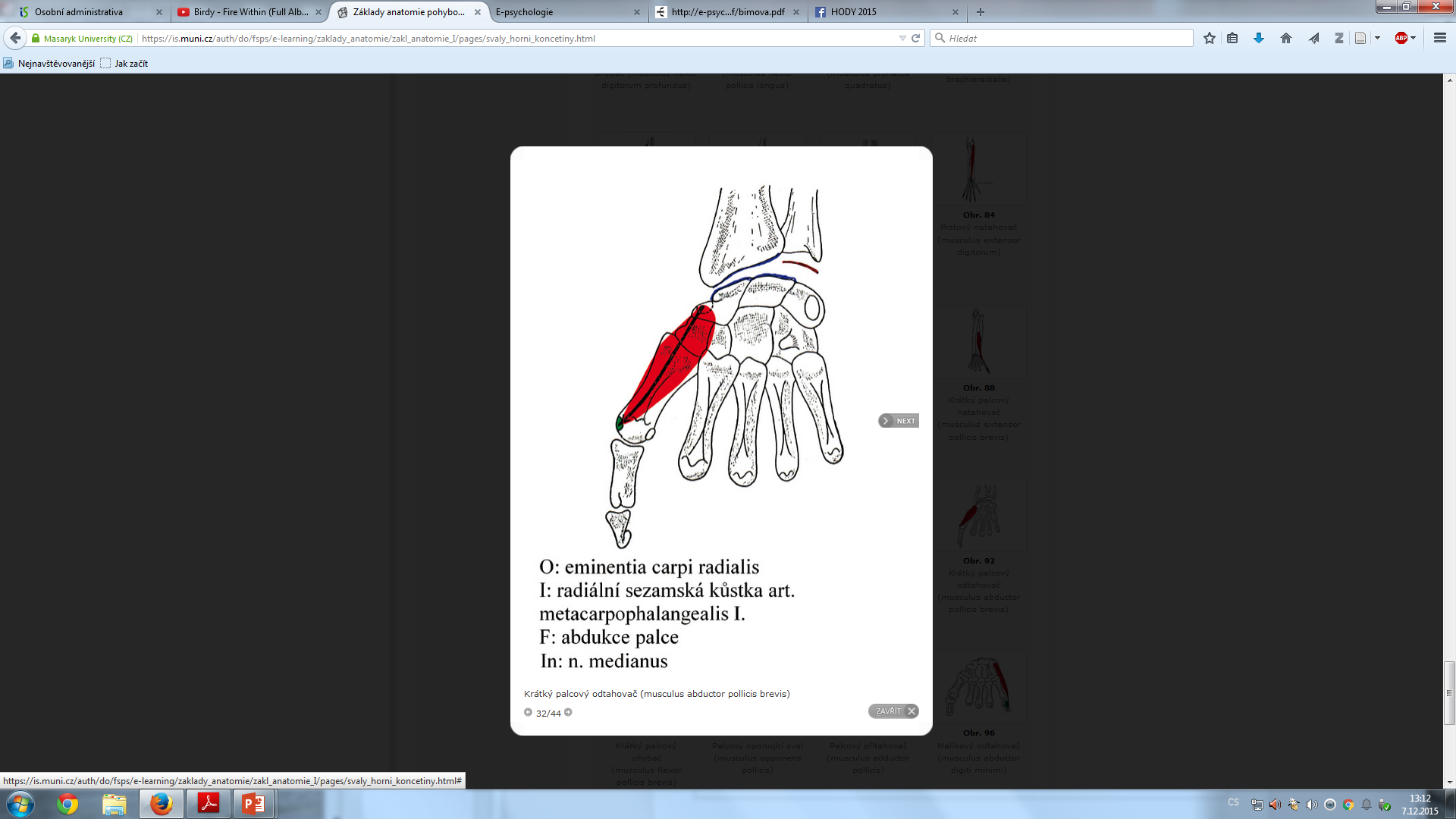 Origo: eminentia carpi radialis (tuberculum ossis scaphoidei a trapezii)
Insertio: radiální sesamská kost palce, báze proximálního článku
Inervace: n. medianus
Funkce: abdukce palce
M. opponens pollicis
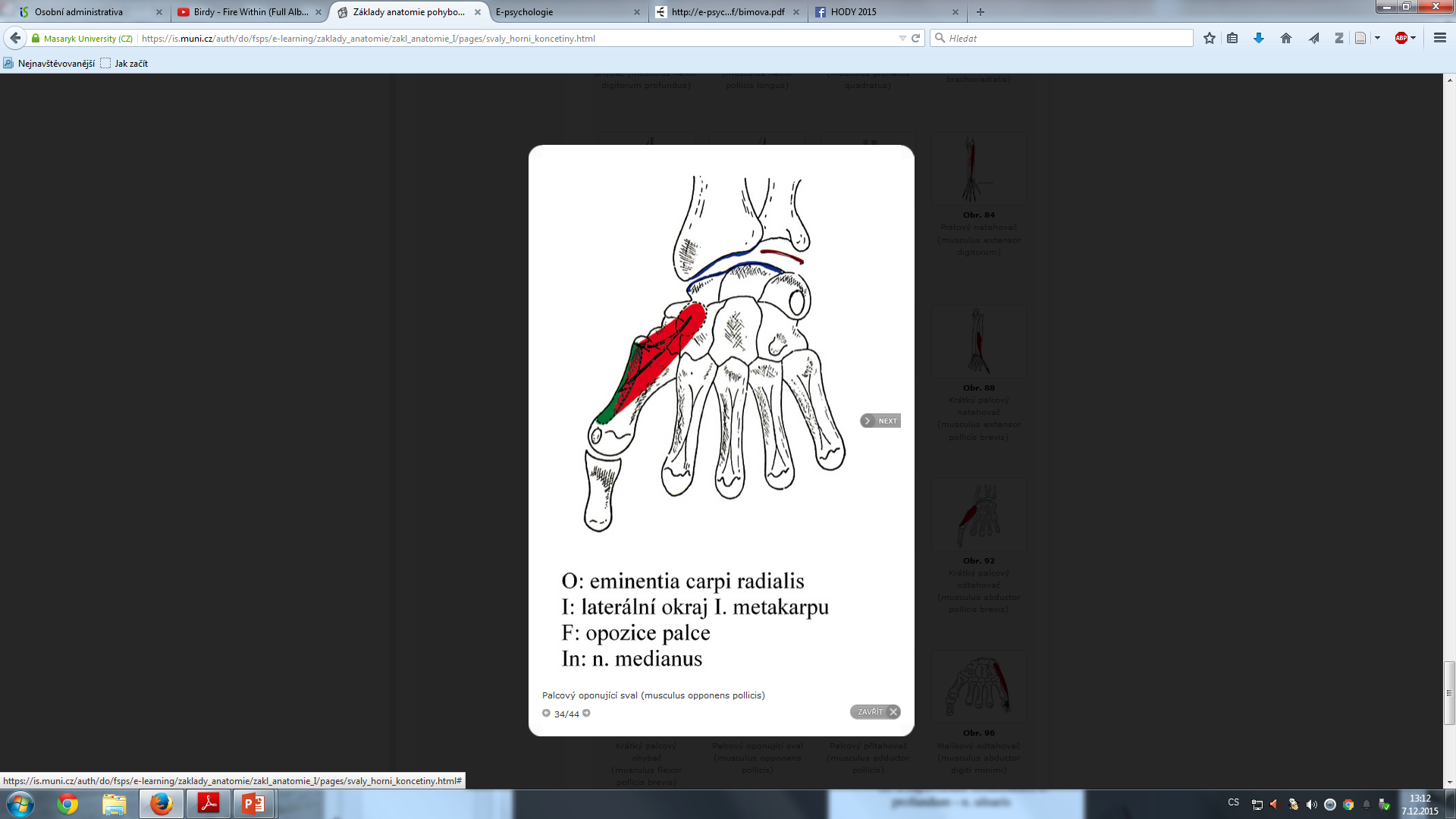 Origo: eminentia carpi radialis (tuberculum ossis scaphoidei a trapezii)
Insertio: I. metacarpus
Inervace: n. medianus
Funkce: opozice palce
m. flexor pollicis brevis
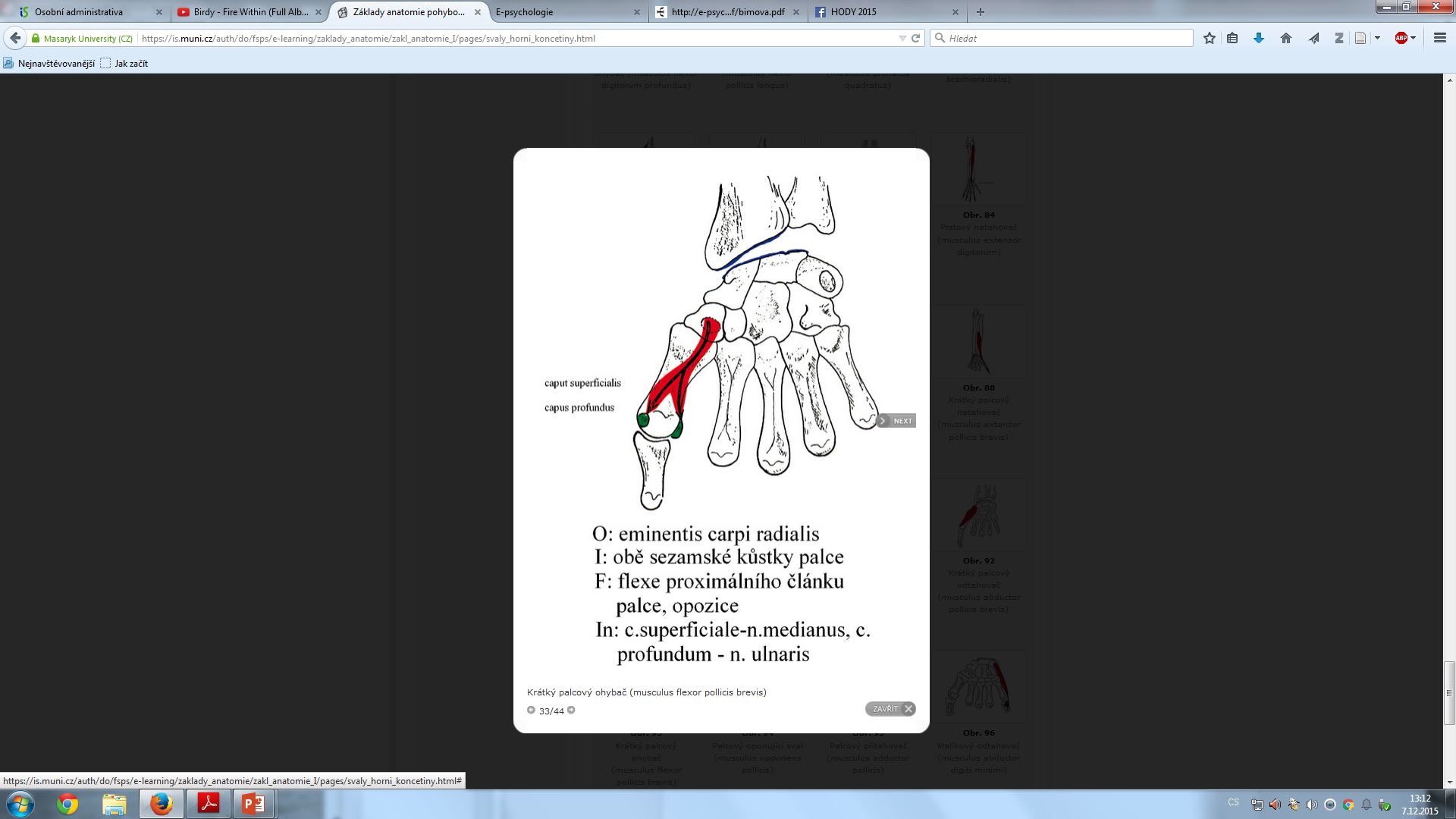 Origo: eminentia carpi radialis (caput superficiale et profundum, mezi nimi prochází m. flexor pollicis longus)
Insertio: laterální sezamská kost palce, báze proximálního článku
Inervace: n. medianus (povrchová hlava), n. ulnaris (hluboká hlava)
Funkce: flexe proximálního článku, opozice palce
m. adductor pollicis
Origo: 
Caput obliquum: dorzální stěna canalis carpi
Caput transversum: palmární plocha III. metacarpu
Insertio: mediální sezamská kost palce
Inervace: n. ulnaris
Funkce: addukce palce
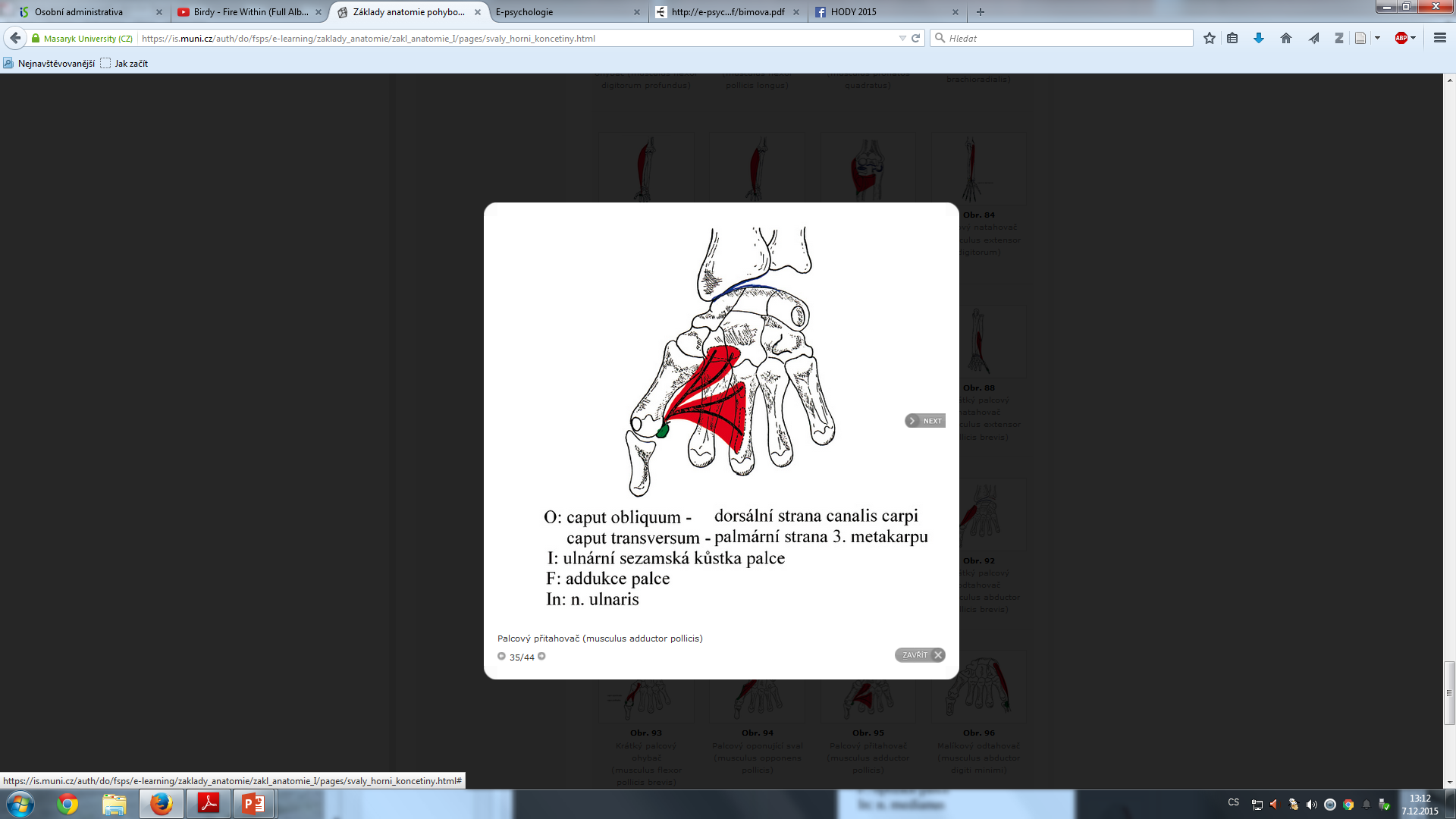 Prostřední skupina svalů ruky
mm. interossei dorsales
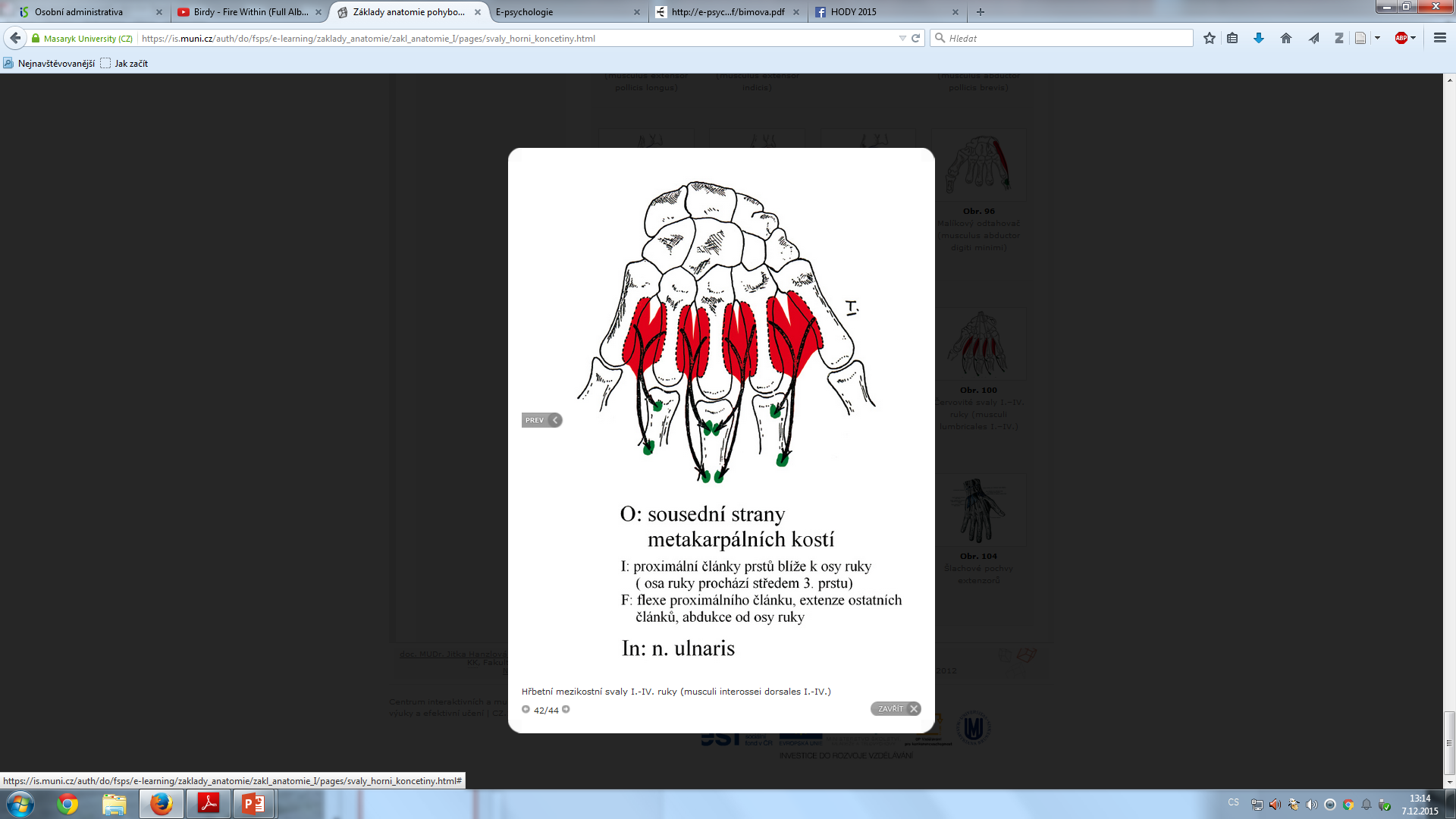 Origo: sousední strany metacarpů
Insertio: proximální články prstů, dorzální aponeuróza odvrácená od osy ruky (3. prst)
Inervace: n. ulnaris
Funkce: flexe proximálního článku, abdukce prstů od osy ruky
mm. lumbricales
Origo: na šlachách m. flexor digitorum profundus
Insertio: báze proximálního článku prstu, dorzální aponeuróza 2-5 prstu
Inervace: 1+2 n. medianus, 3-4 n. ulnaris
Funkce: flexe proximálního článku, extenze ostatních, naklonění prstů k palci
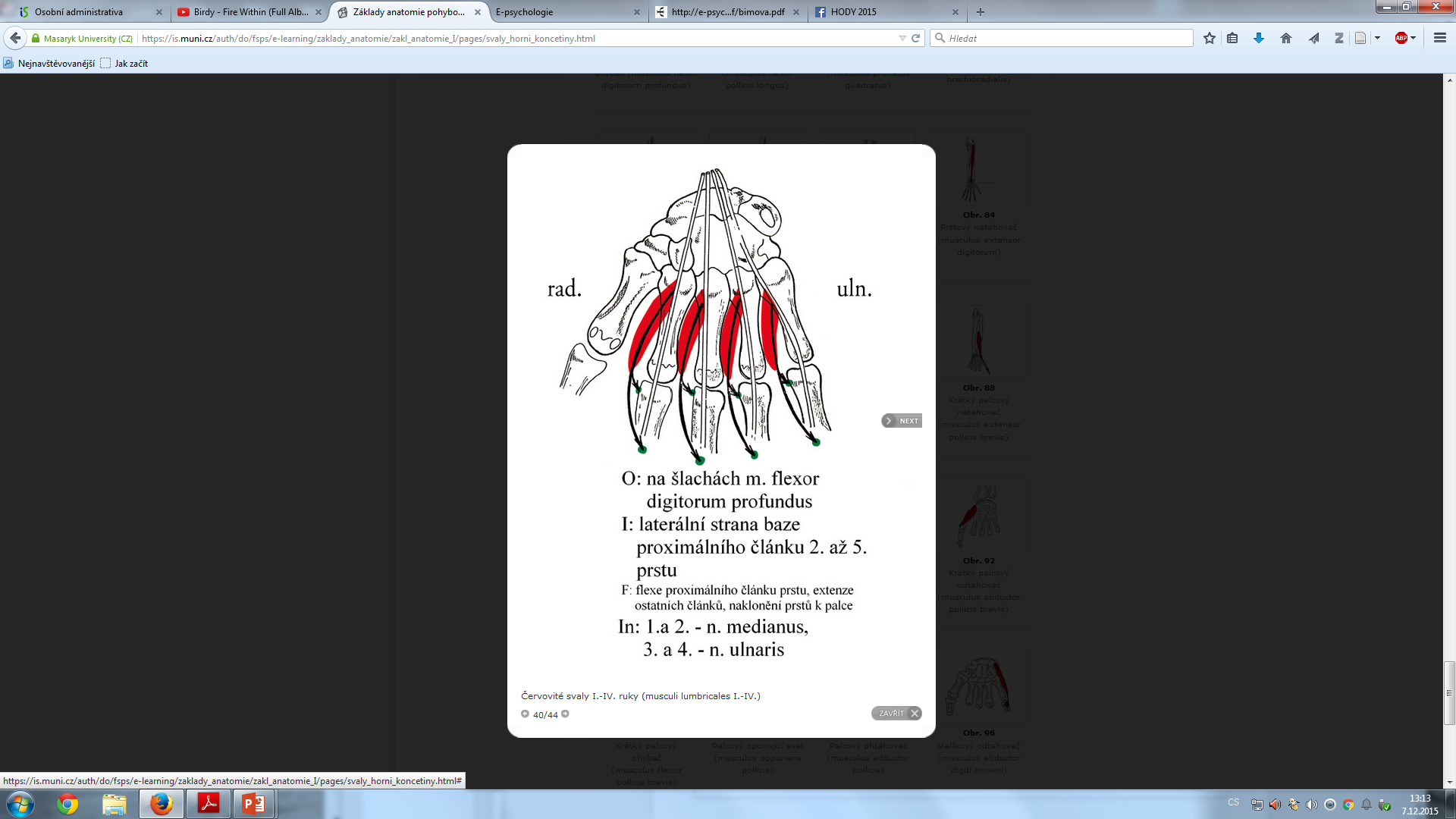 mm. interossei palmares
Origo: metacarpy, přivrácené strany
Insertio: proximální články prstů, dorzální aponeurózy přivrácené k ose ruky
Inervace: n. ulnaris
Funkce: flexe proximálních článků, addukce prstů k ose ruky
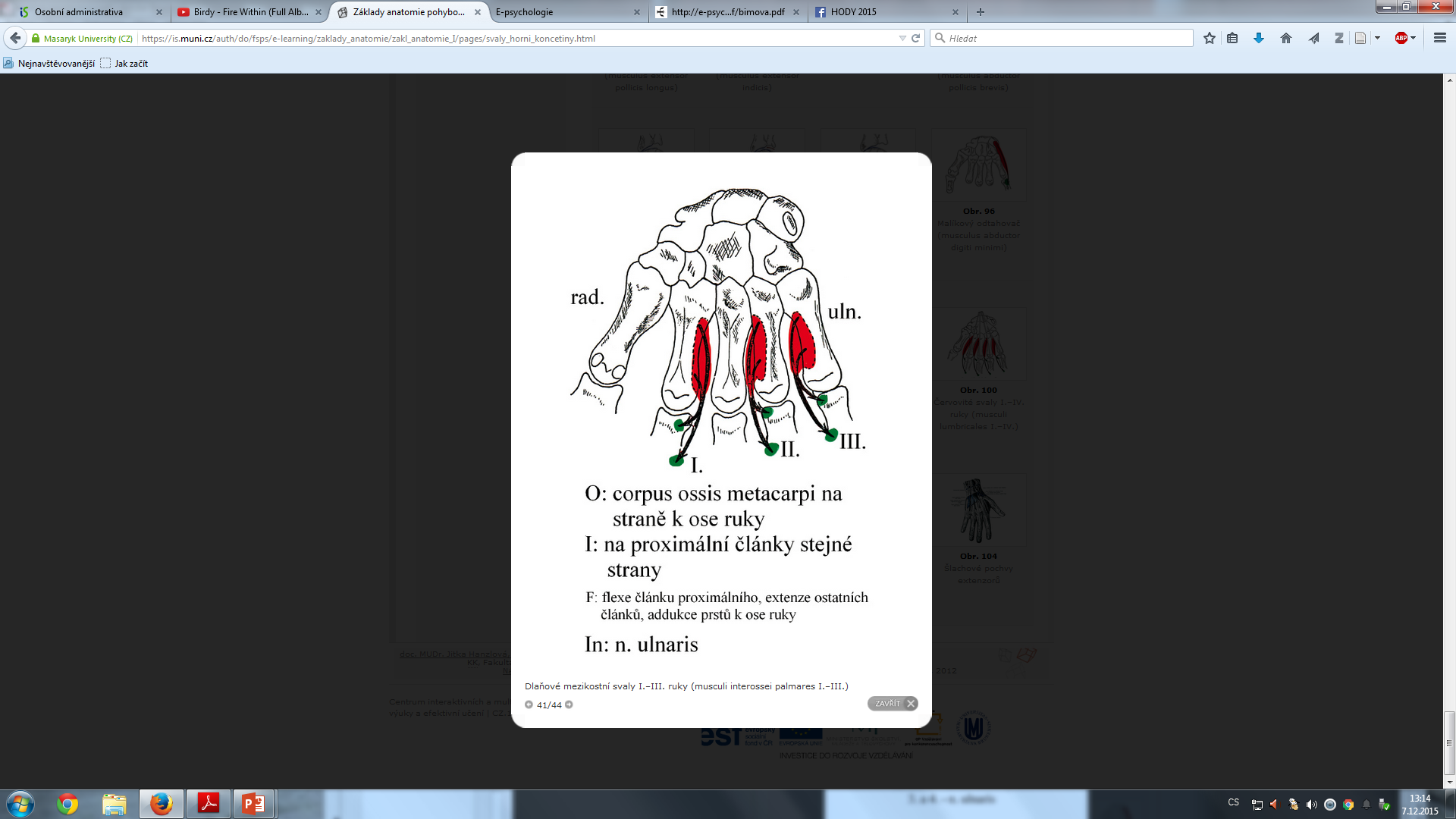 Svaly hypothenaru
m. palmaris brevis
Origo: mediální okraj palmární aponeurózy
Insertio: kůže hypothenaru
Inervace: n. ulnaris
Funkce: tvoří kožní rýhy
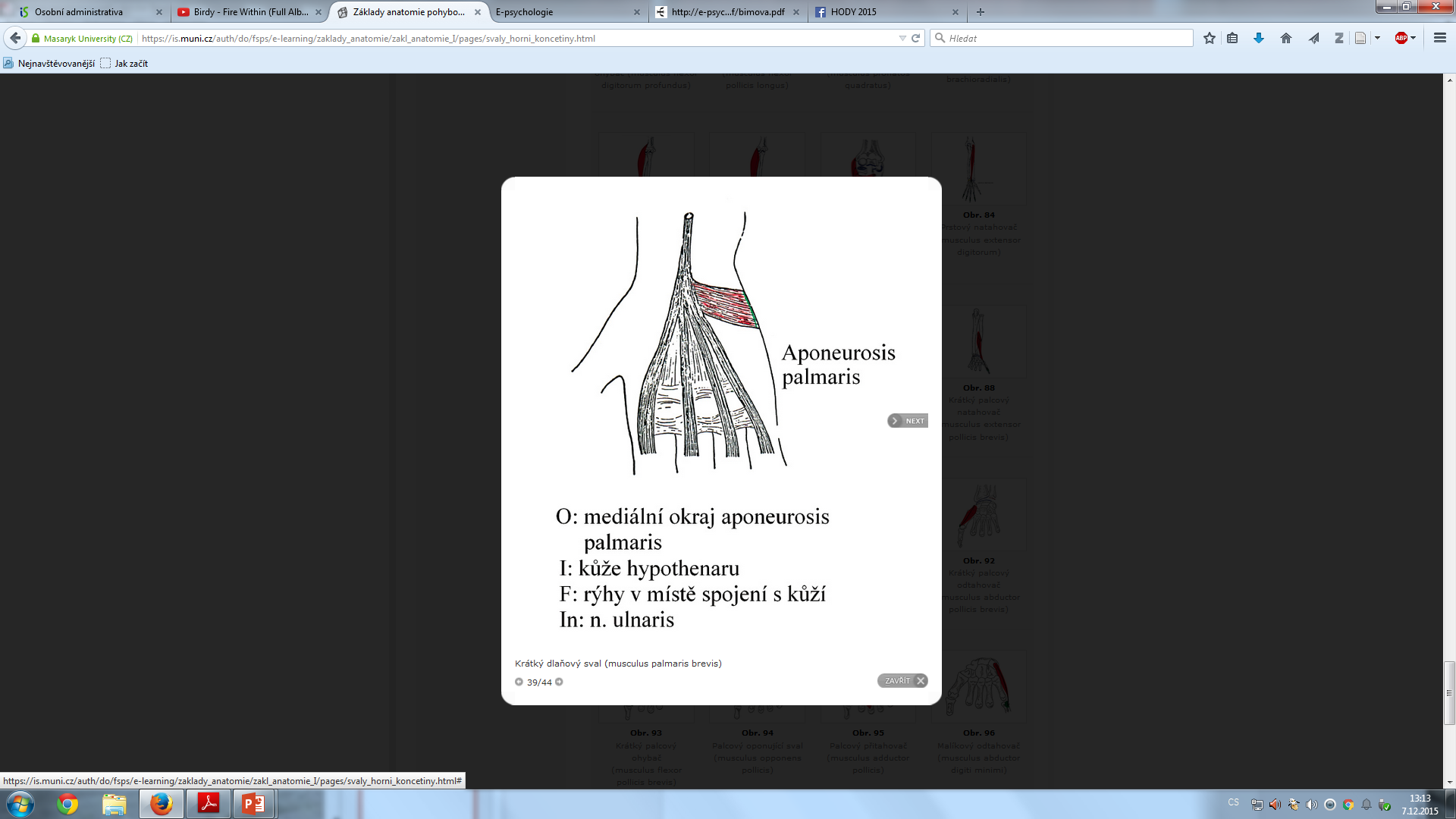 m. abductor digiti minimi
Origo: os pisiforme
Insertio: báze proximálního článku malíku
Inervace: n. ulnaris
Funkce: abdukce malíku
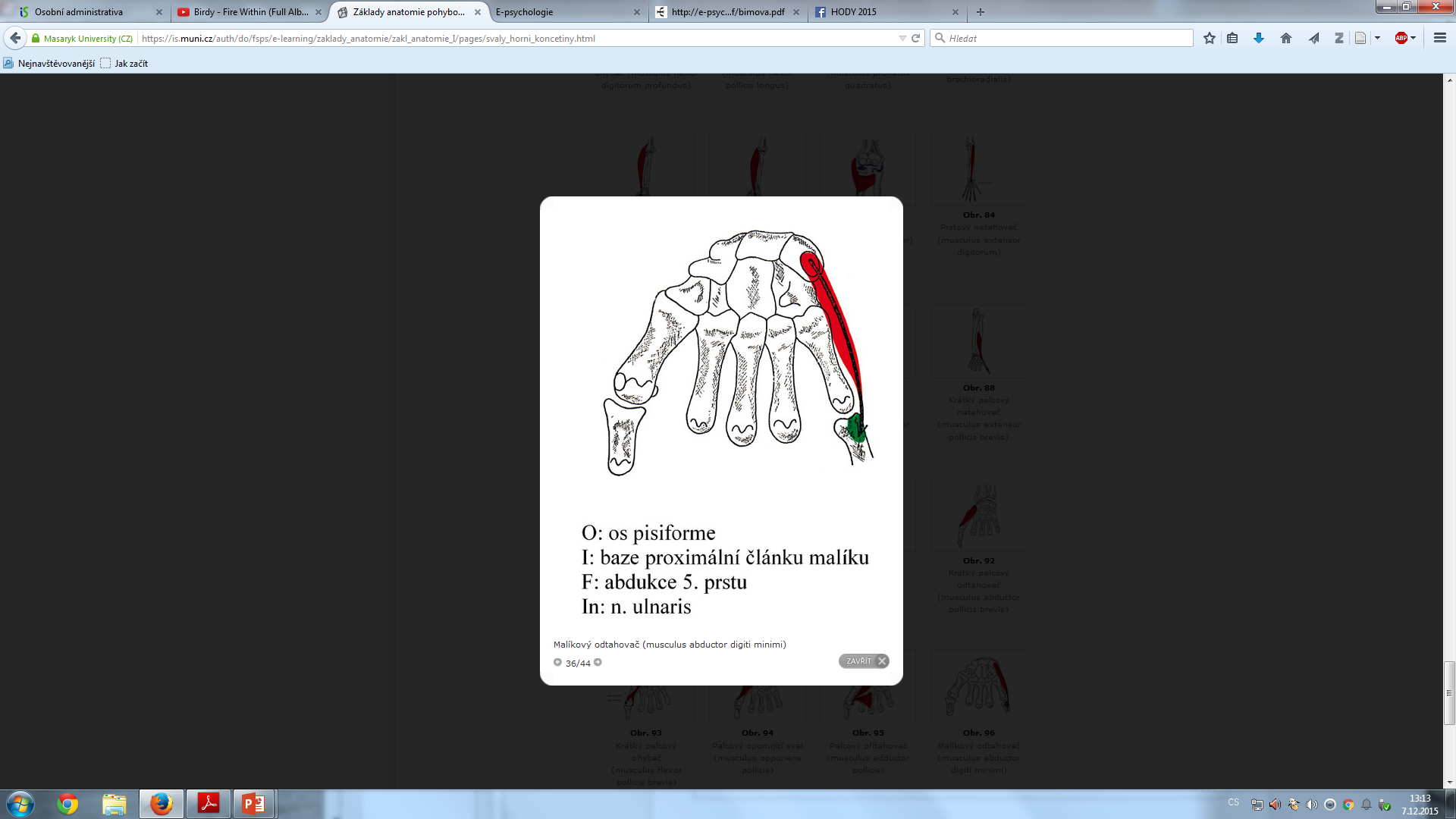 m. flexor digiti minimi brevis
Origo: hamulus ossis hamati
Insertio: báze proximálního článku malíku
Inervace: n. ulnaris
Funkce: flexe proximálního článku malíku
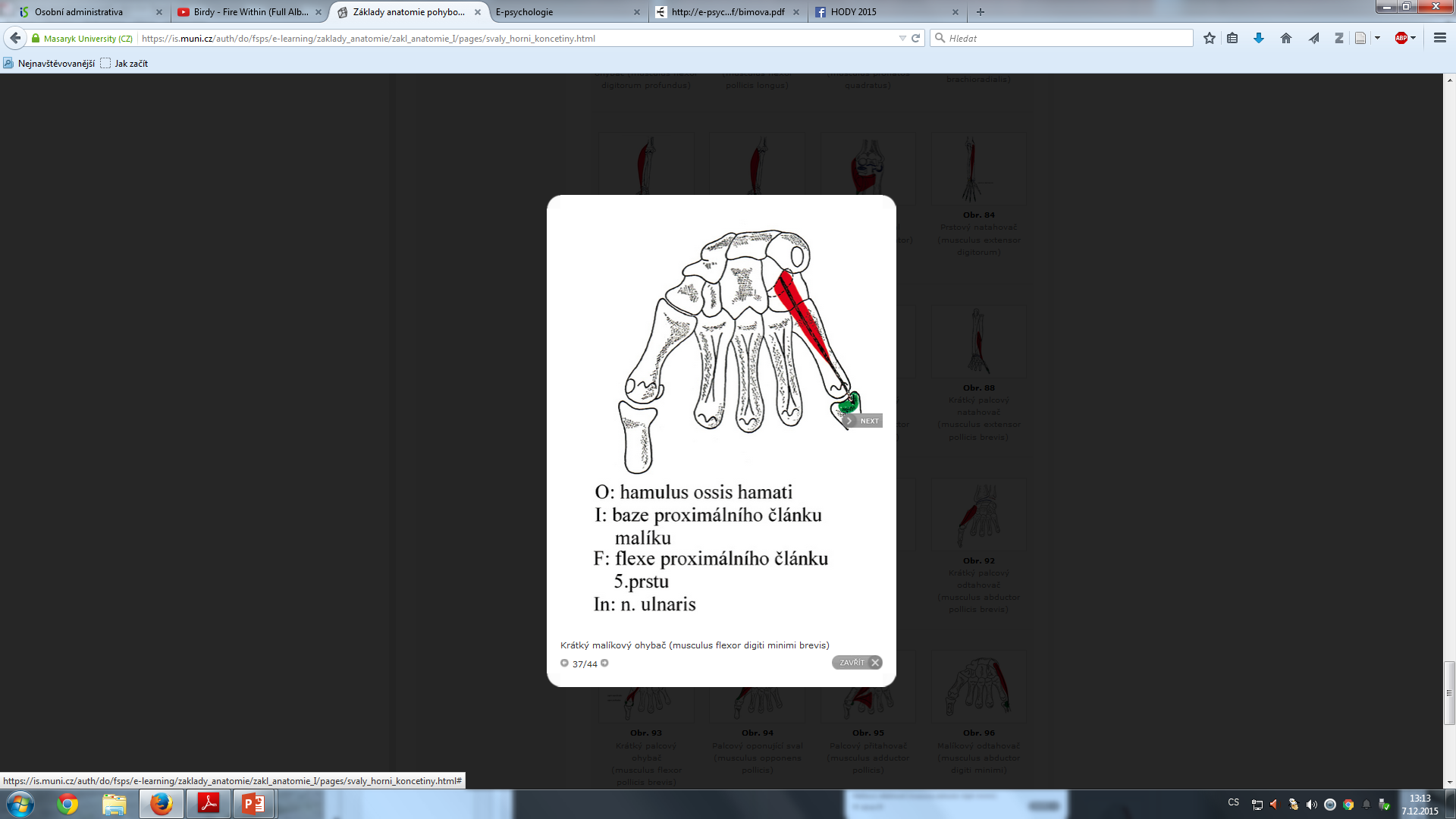 m. opponens digiti minimi
Origo: hamulus ossis hamati
Insertio: mediální okraj V. metacarpu
Inervace: n. ulnaris
Funkce: opozice malíku
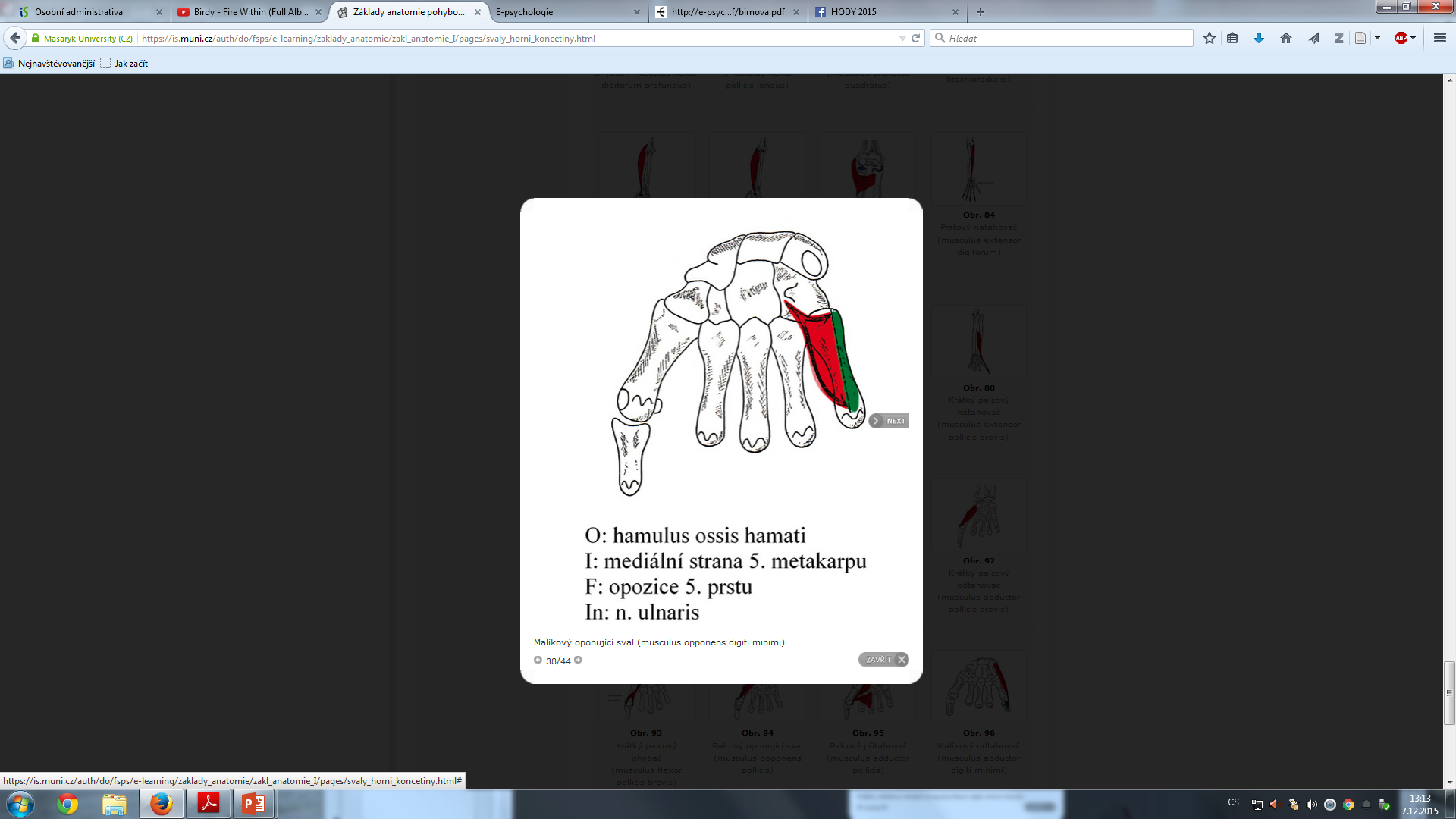 Fascie ruky
Fascia manus
Palmární fascie – zesílení aponeurosis palmaris, septa pro jednotlivé svalové skupiny
Dorzální fascie: tenká